Large Language Models and Applications
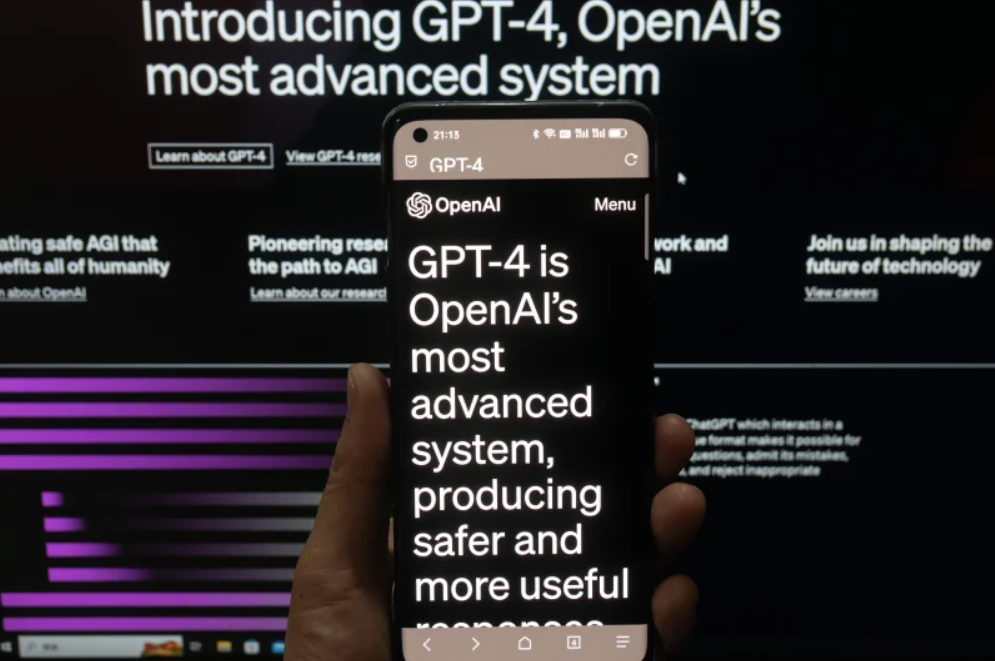 GPT-4 just released!
[Speaker Notes: Before GPT-4, ChatGPT: do tests well, help human learning new area, write codes / poems / reports / summary
GPT-4: reliability (in tests and reasoning), able to understand images (meme, physics), 操纵性（steerability）for text style, format, etc]
GPT-4 just released!
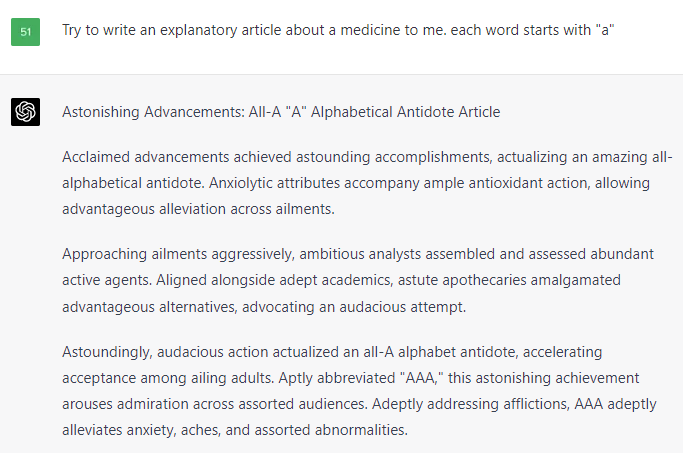 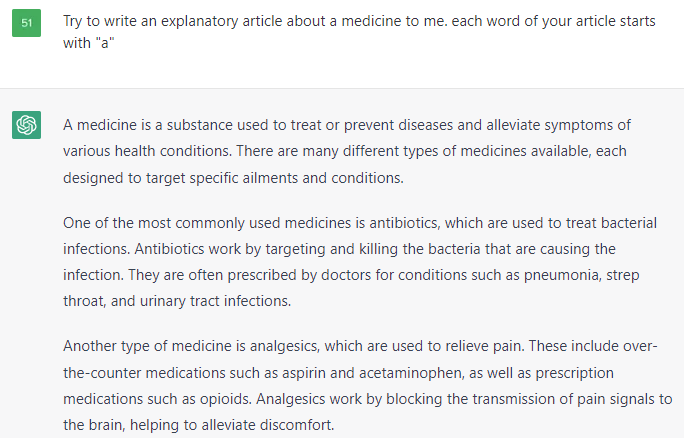 GPT-4 just released!
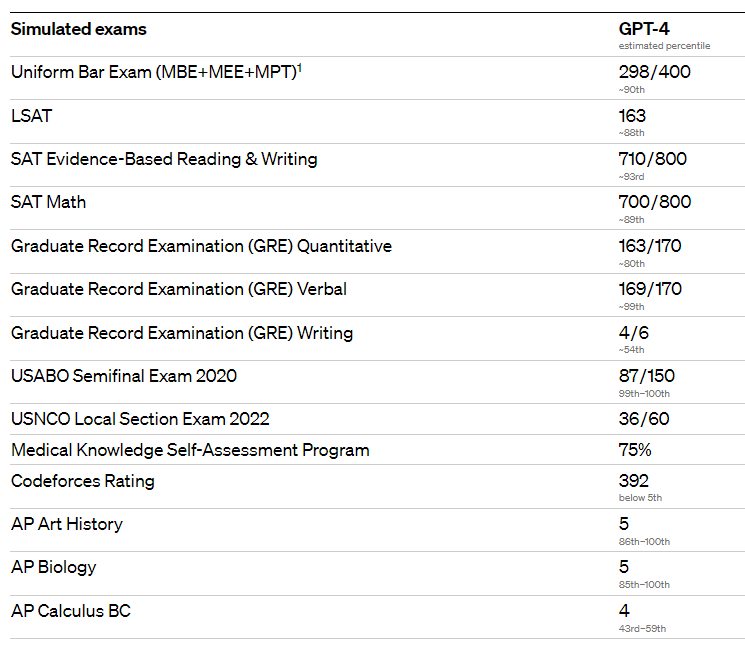 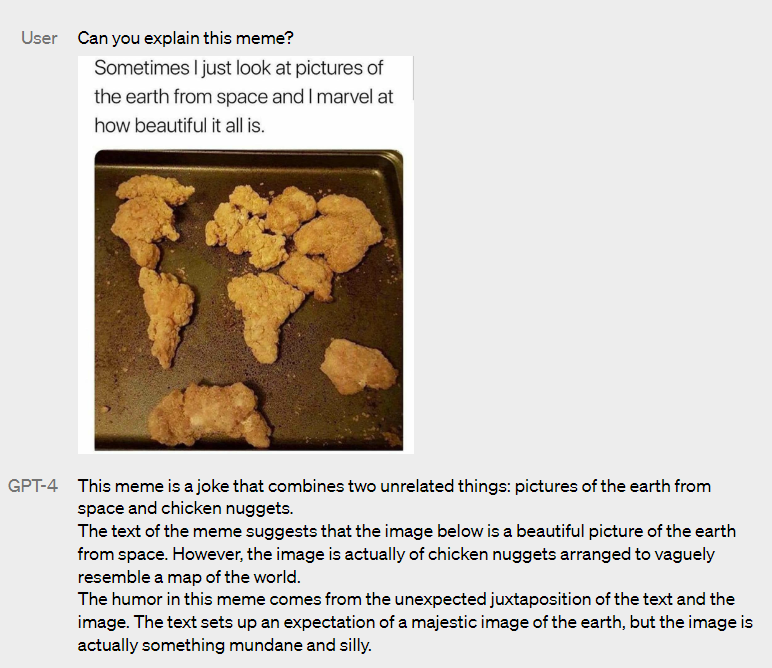 [Speaker Notes: https://openai.com/research/gpt-4]
Model size is increasing exponentially
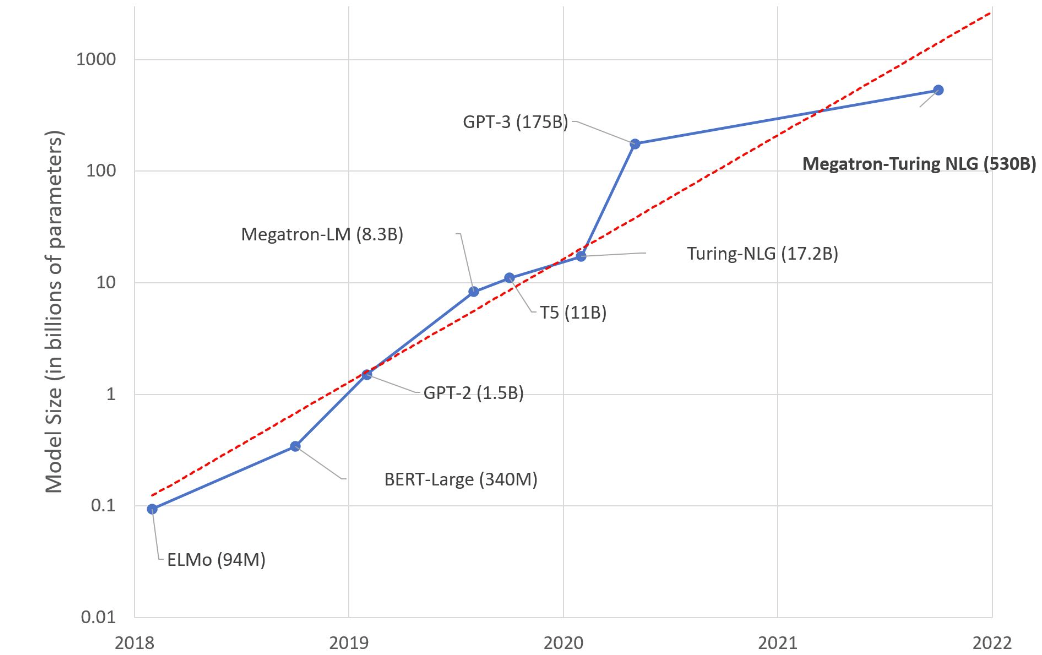 [Speaker Notes: https://huggingface.co/blog/large-language-models]
1. Behind LLMs: Language Models
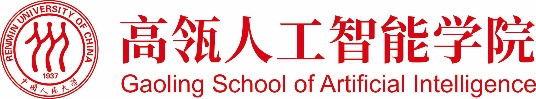 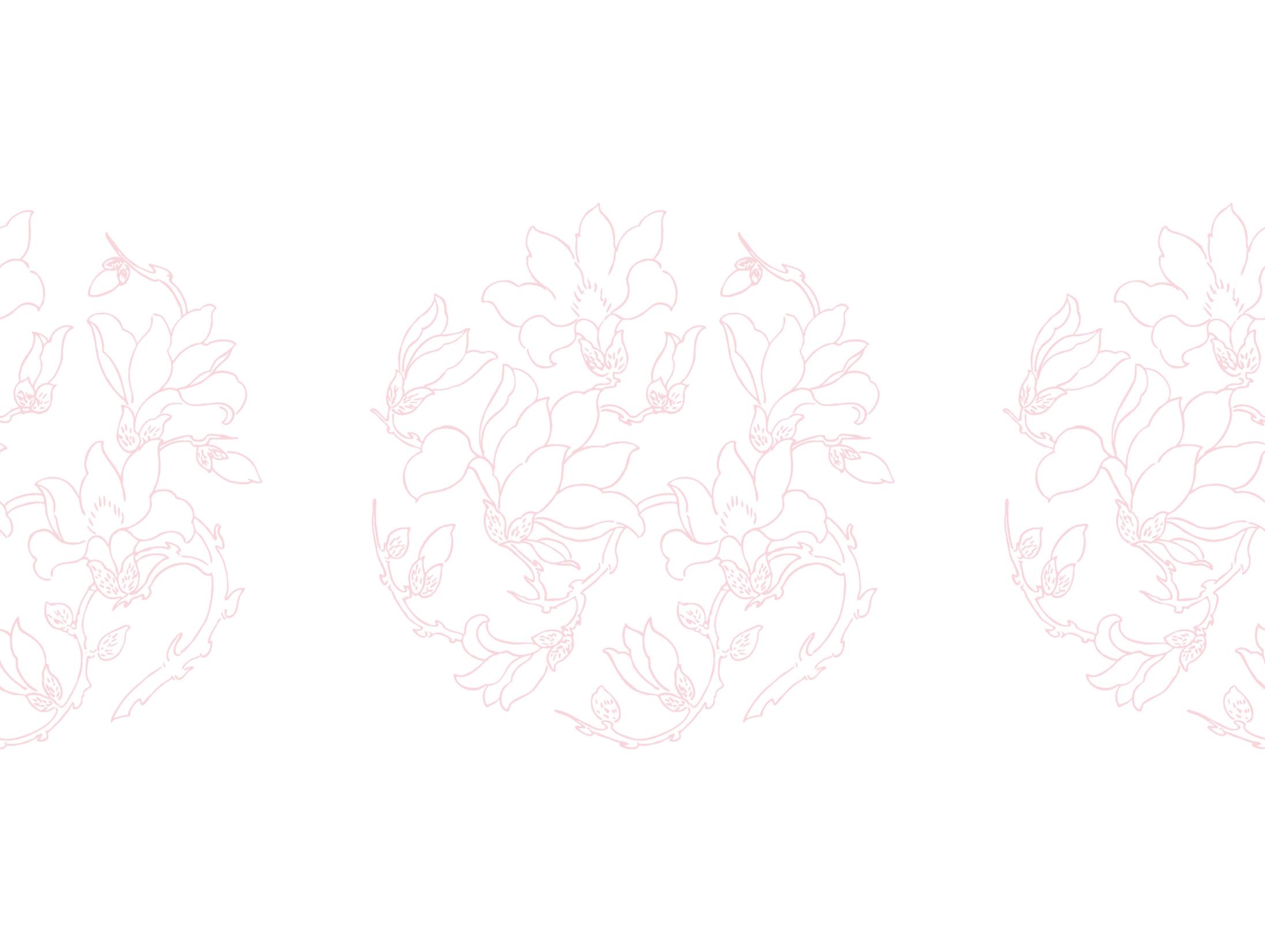 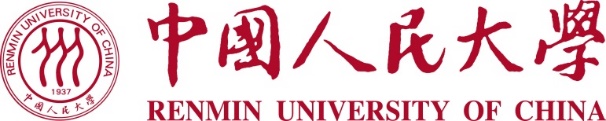 Theories of Language Models
Three approaches for language modelling

· 					         	    Sentence Correction (Denoising)


· 					         	    Text Completion


· 						    Text Translation
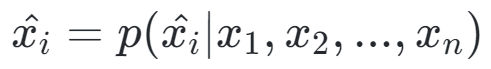 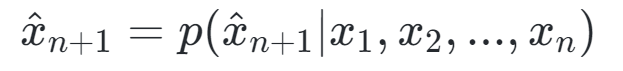 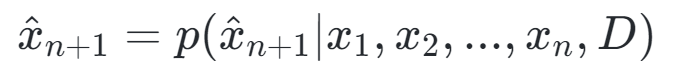 7
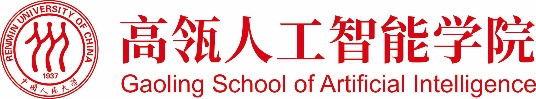 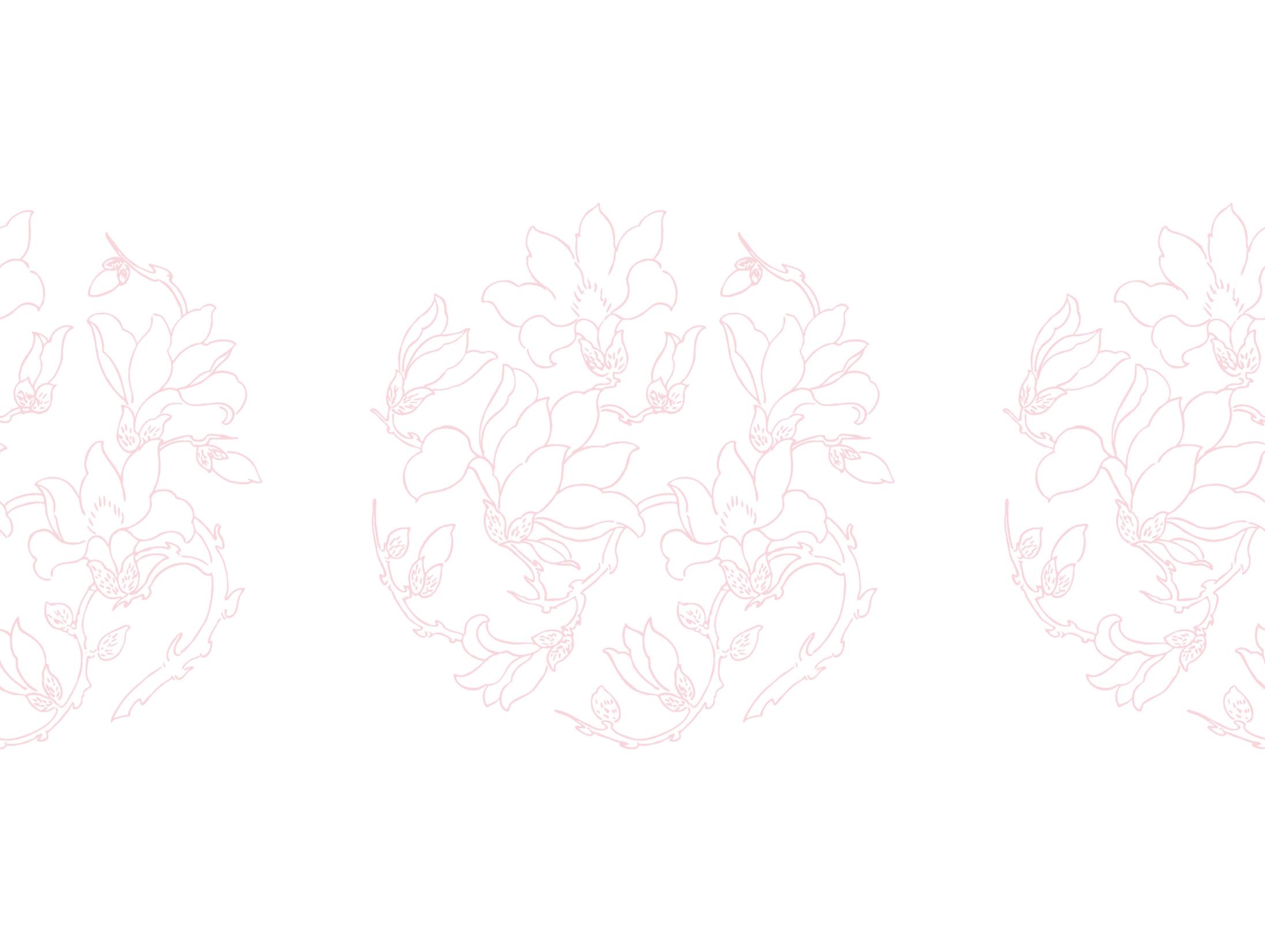 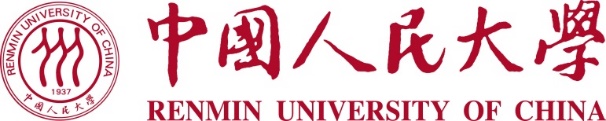 Theories of Language Models
Parametric architectures for sentence denoising: Encoder
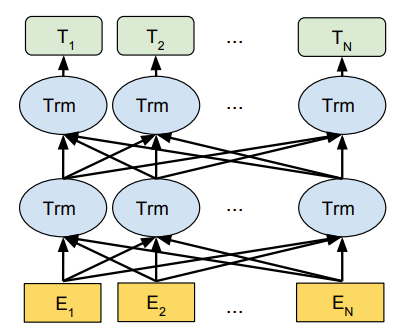 8
[Speaker Notes: https://arxiv.org/pdf/1810.04805.pdf]
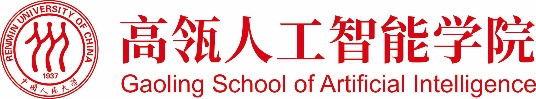 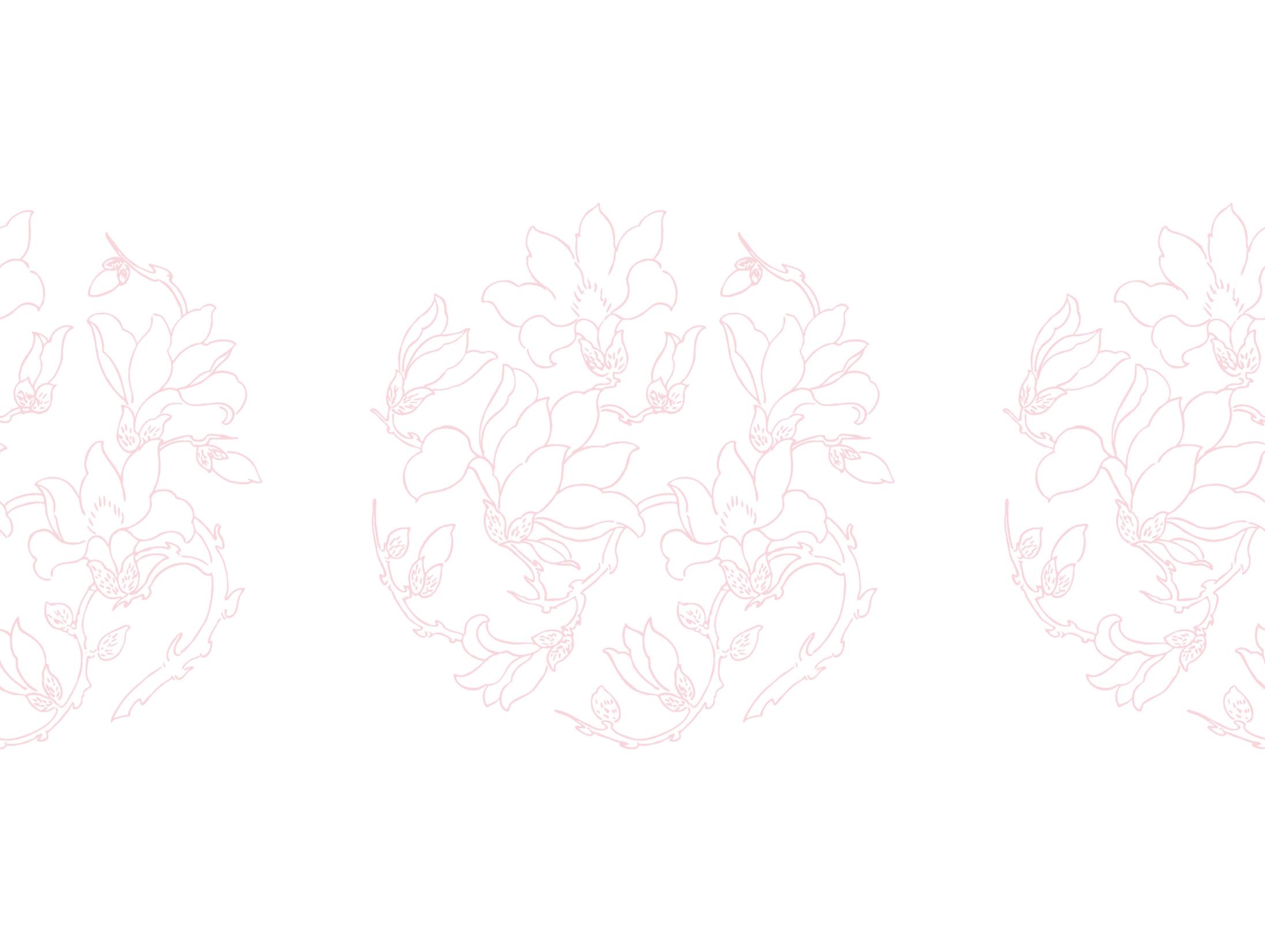 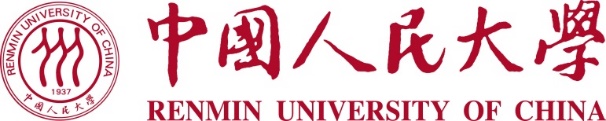 Theories of Language Models
Parametric architectures for text completion: Decoder
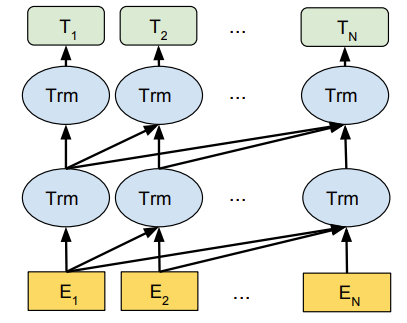 9
[Speaker Notes: https://arxiv.org/pdf/1810.04805.pdf]
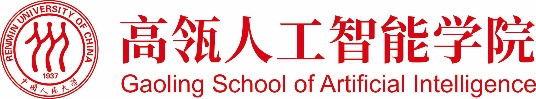 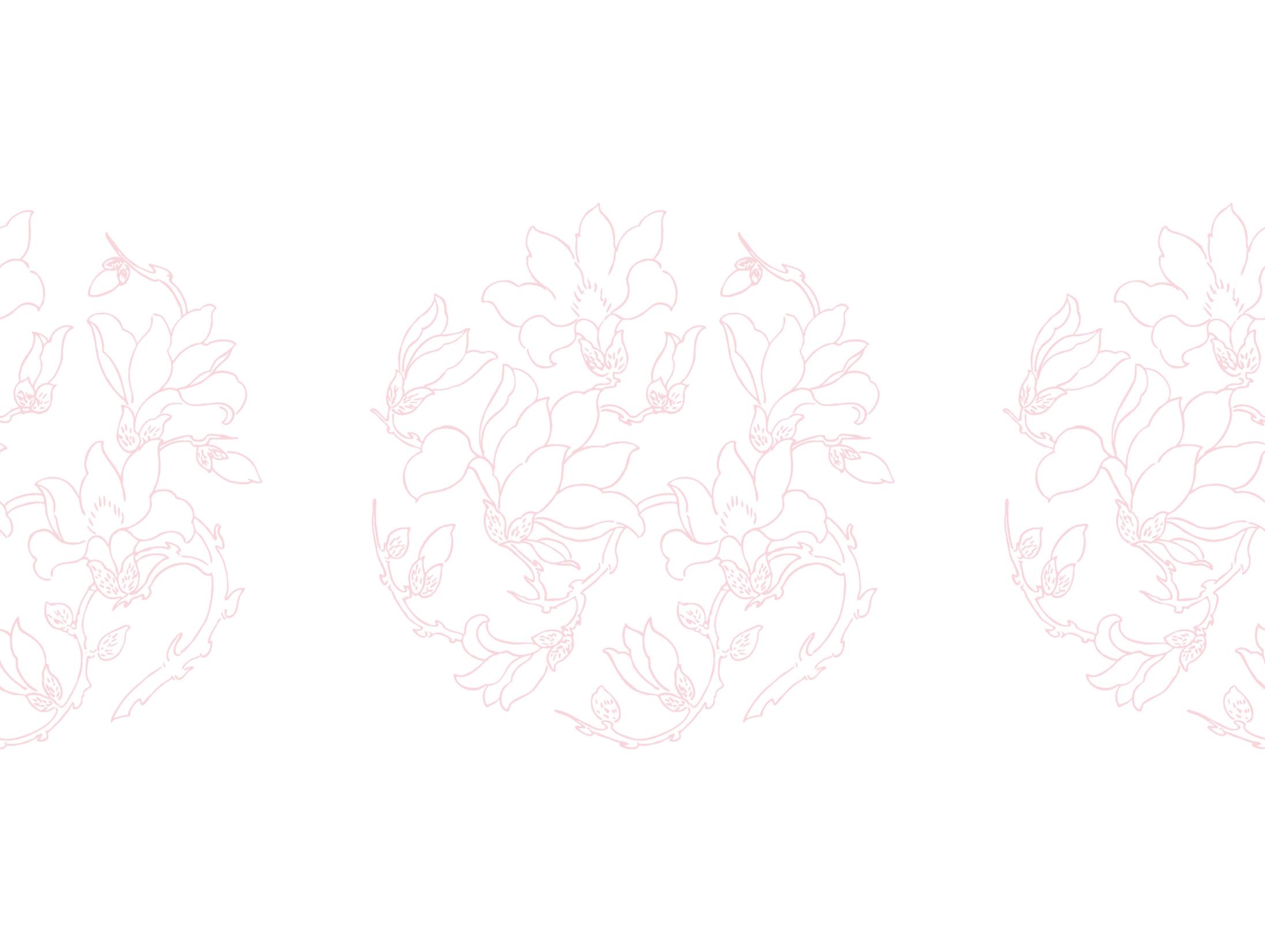 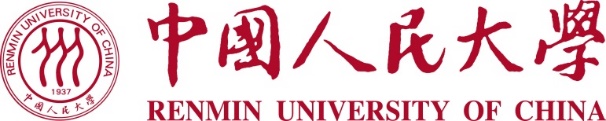 Theories of Language Models
Parametric architectures for text translation: Encoder-Decoder
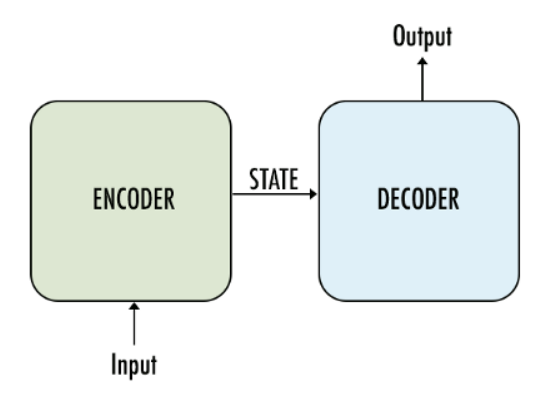 10
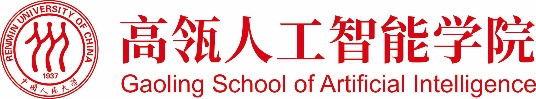 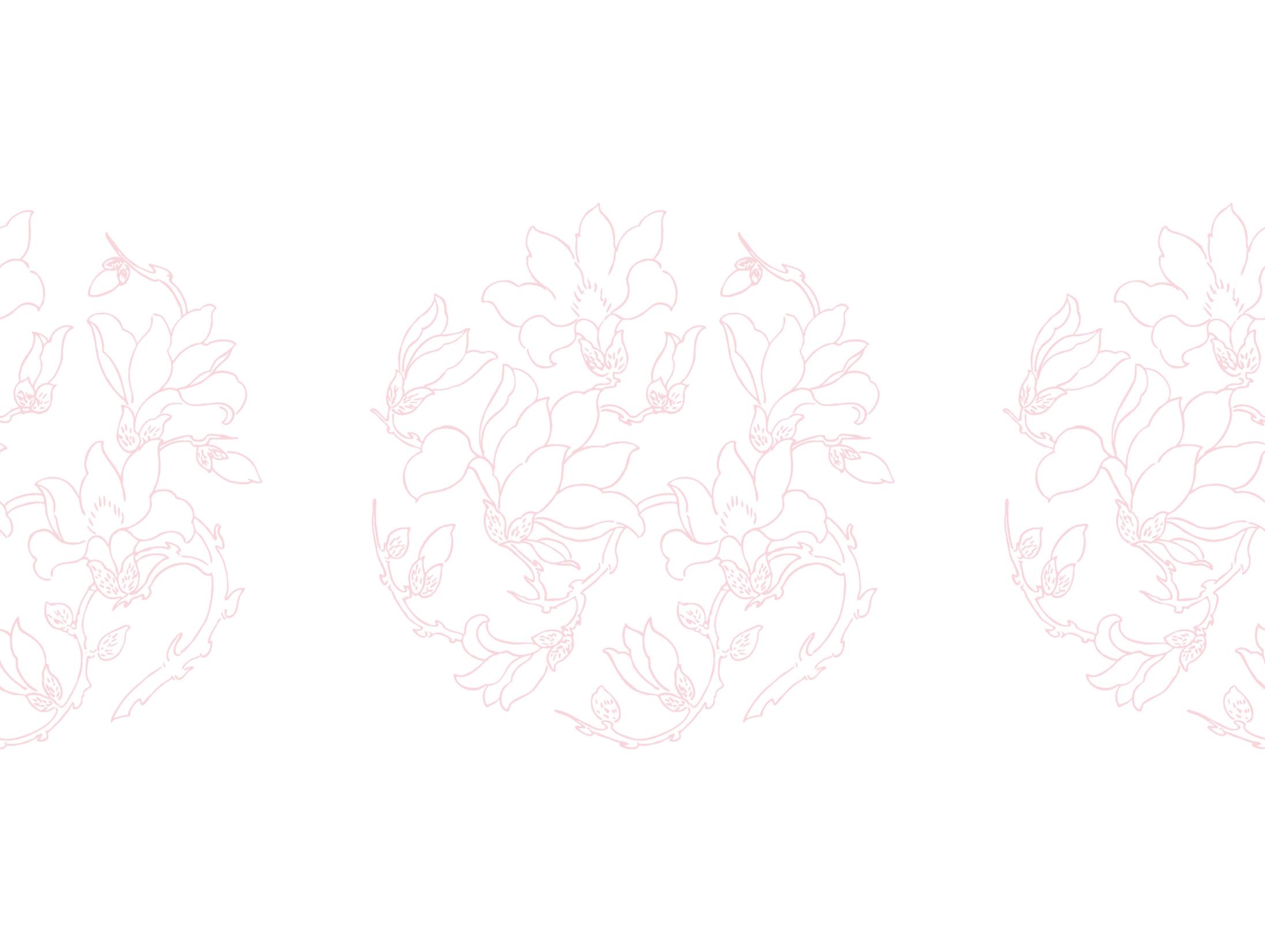 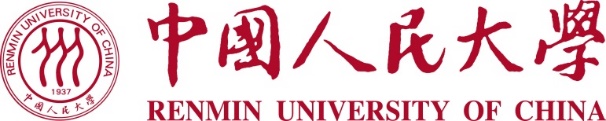 Theories of Language Models
Training Language Models

· Pre-training

· Supervised Training

· Reinforcement Learning
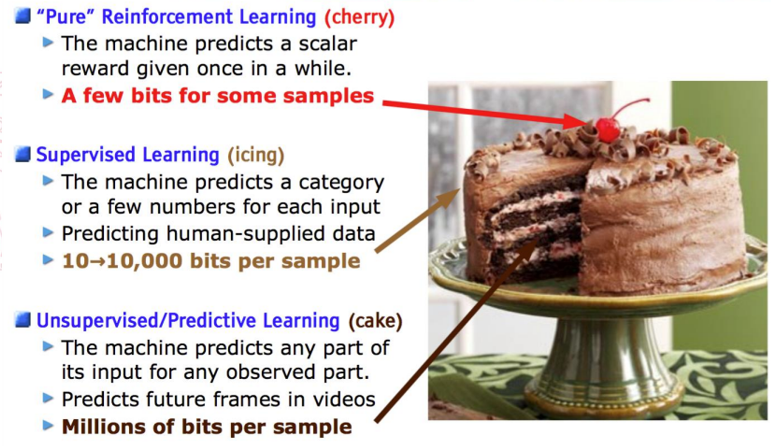 11
[Speaker Notes: “开卷有益”，“模板规范”，“创意引导” credit: 于建国
Image credit: Yann Lecun]
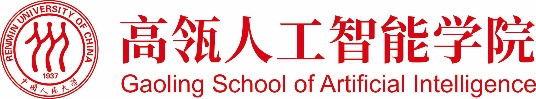 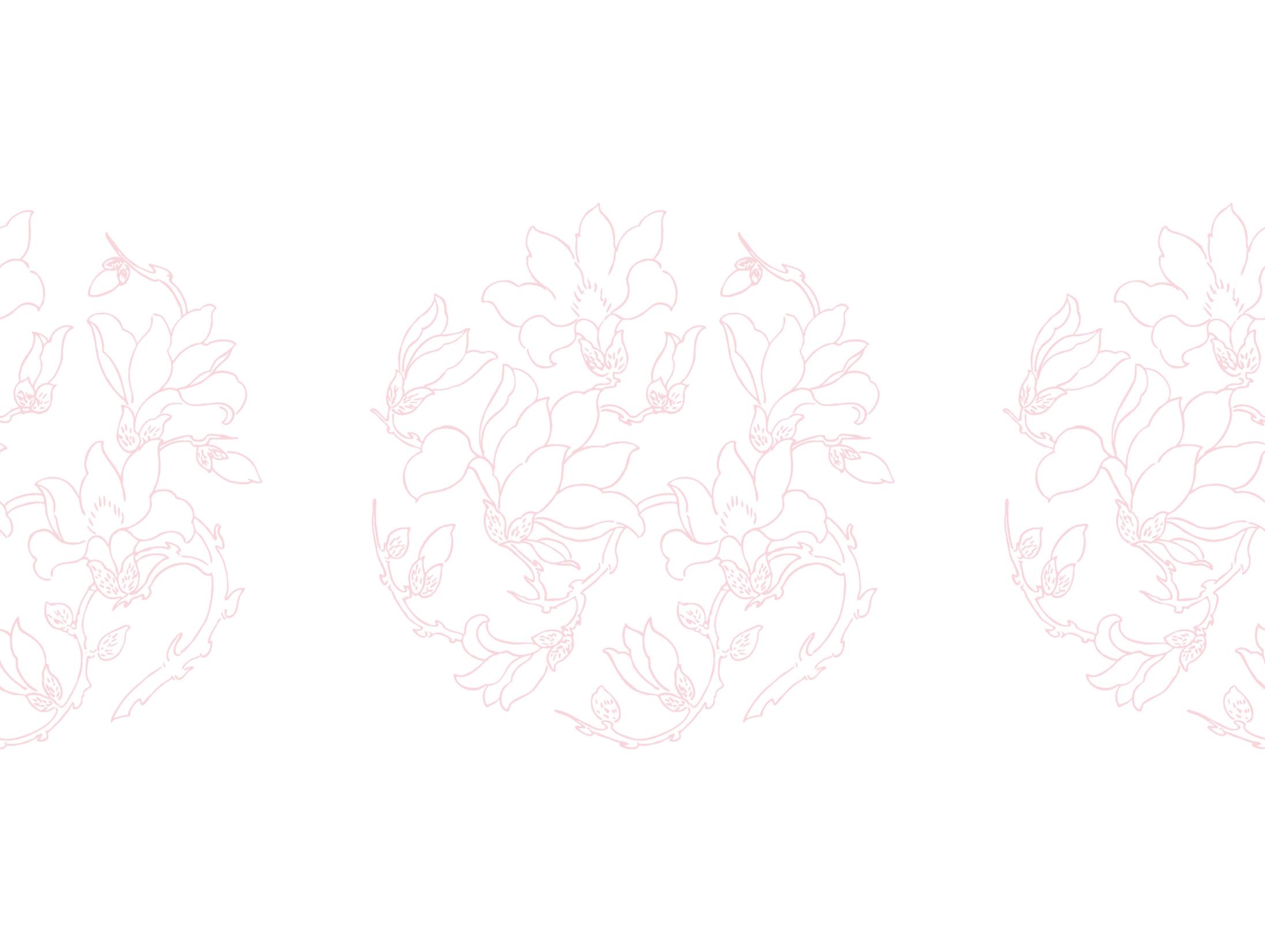 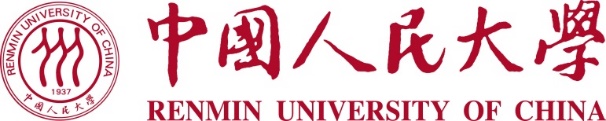 2. More is Different, Language Models Likewise
12
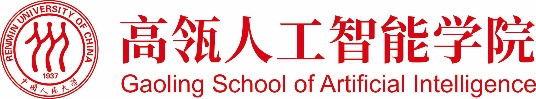 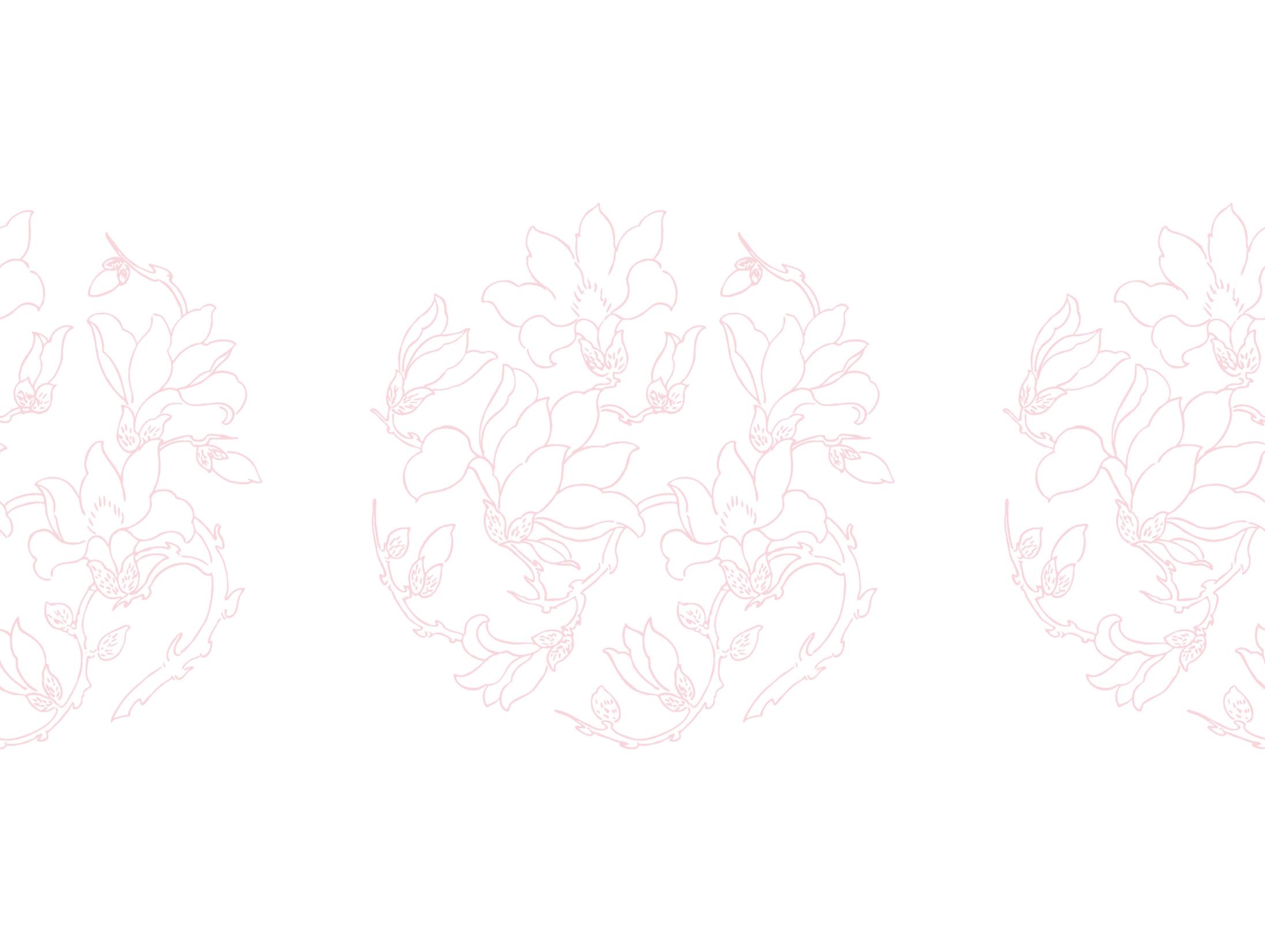 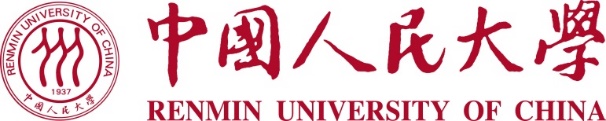 LLM is different: A paradigm shift
Harder to handle: Training cost
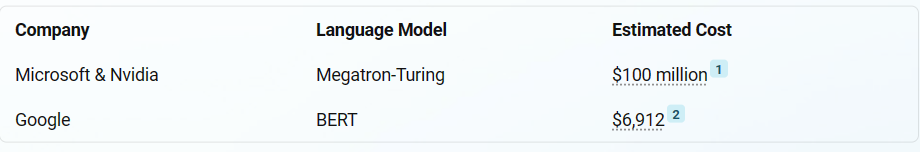 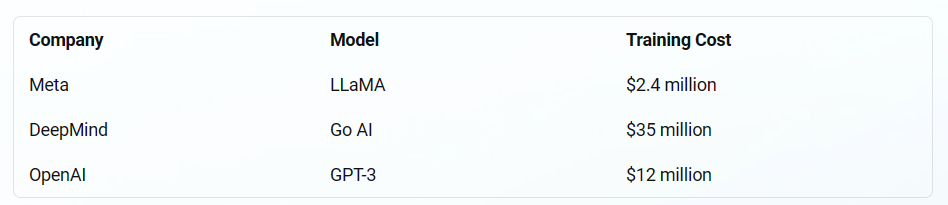 13
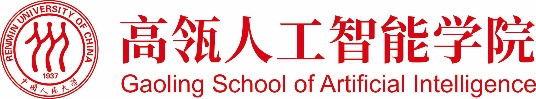 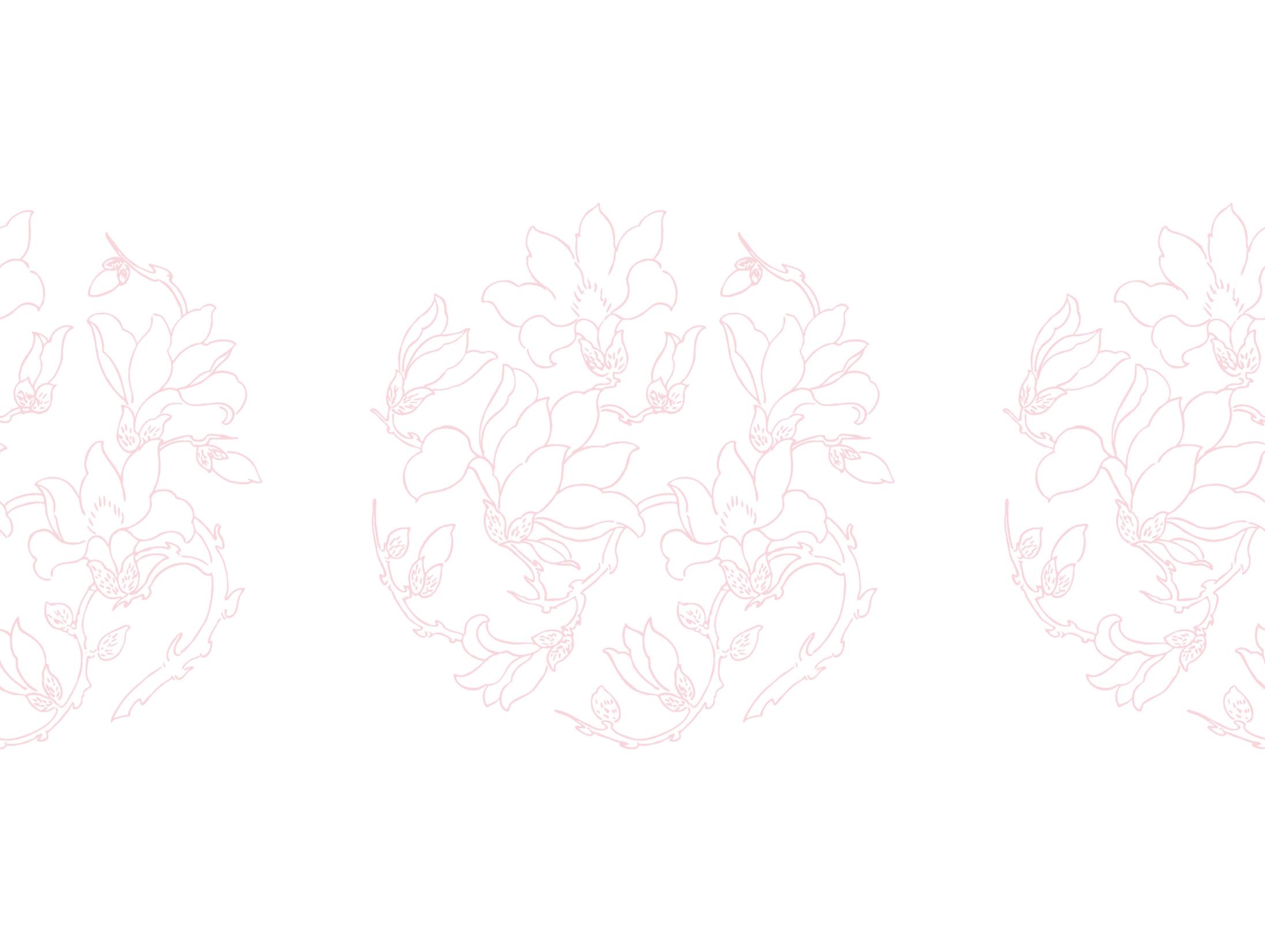 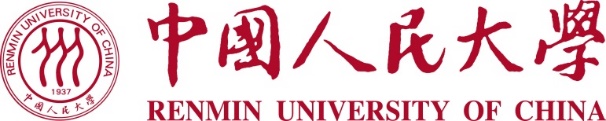 LLM is different: A paradigm shift
Easier to use: From fine-tuning to prompt engineering
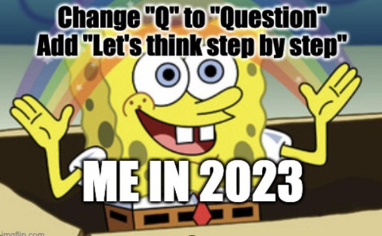 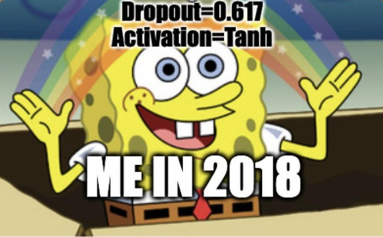 14
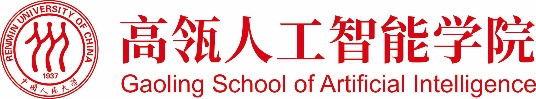 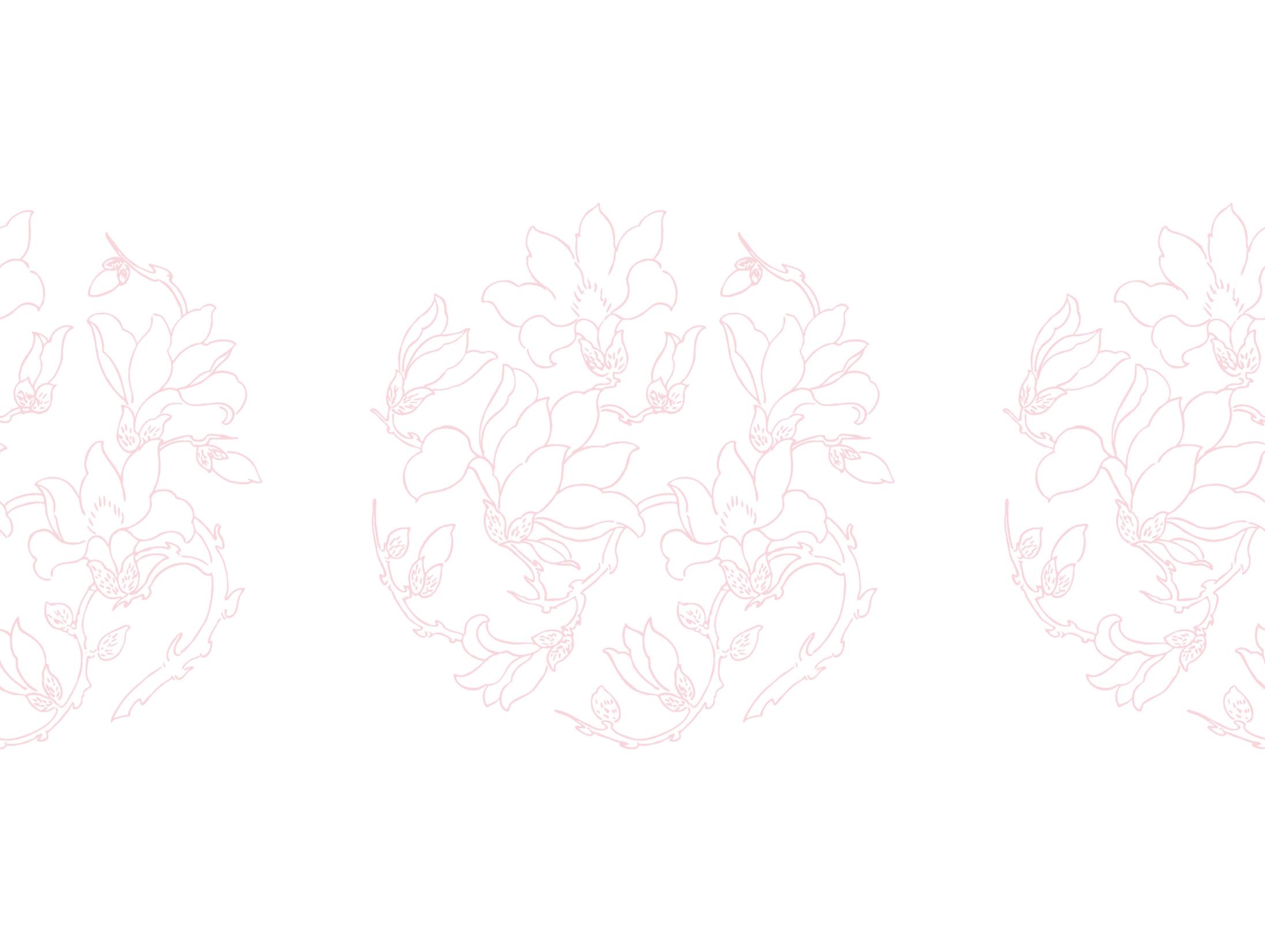 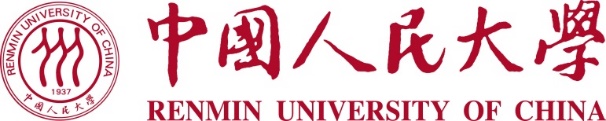 LLM is different: A paradigm shift
Emerging Capabilities: ICL / CoT / MM reasoning
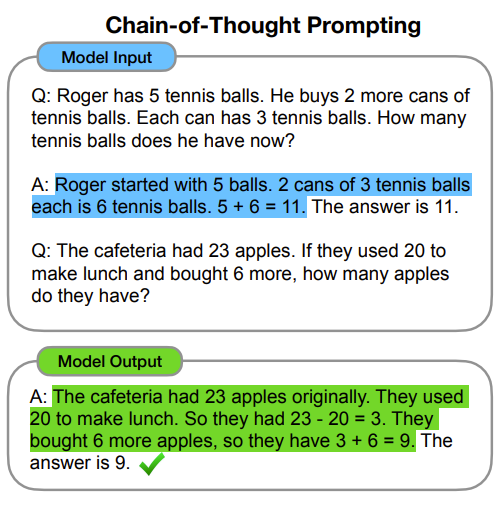 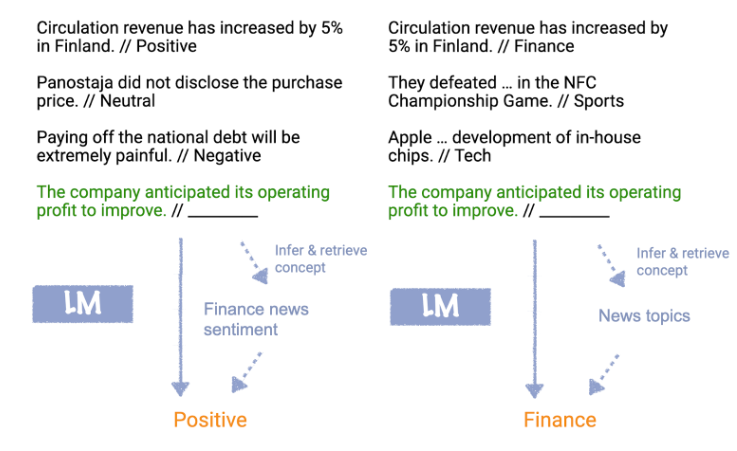 15
[Speaker Notes: https://arxiv.org/pdf/2201.11903.pdf
http://ai.stanford.edu/blog/understanding-incontext/]
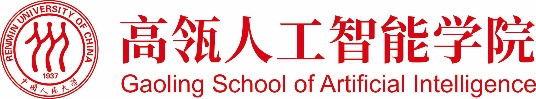 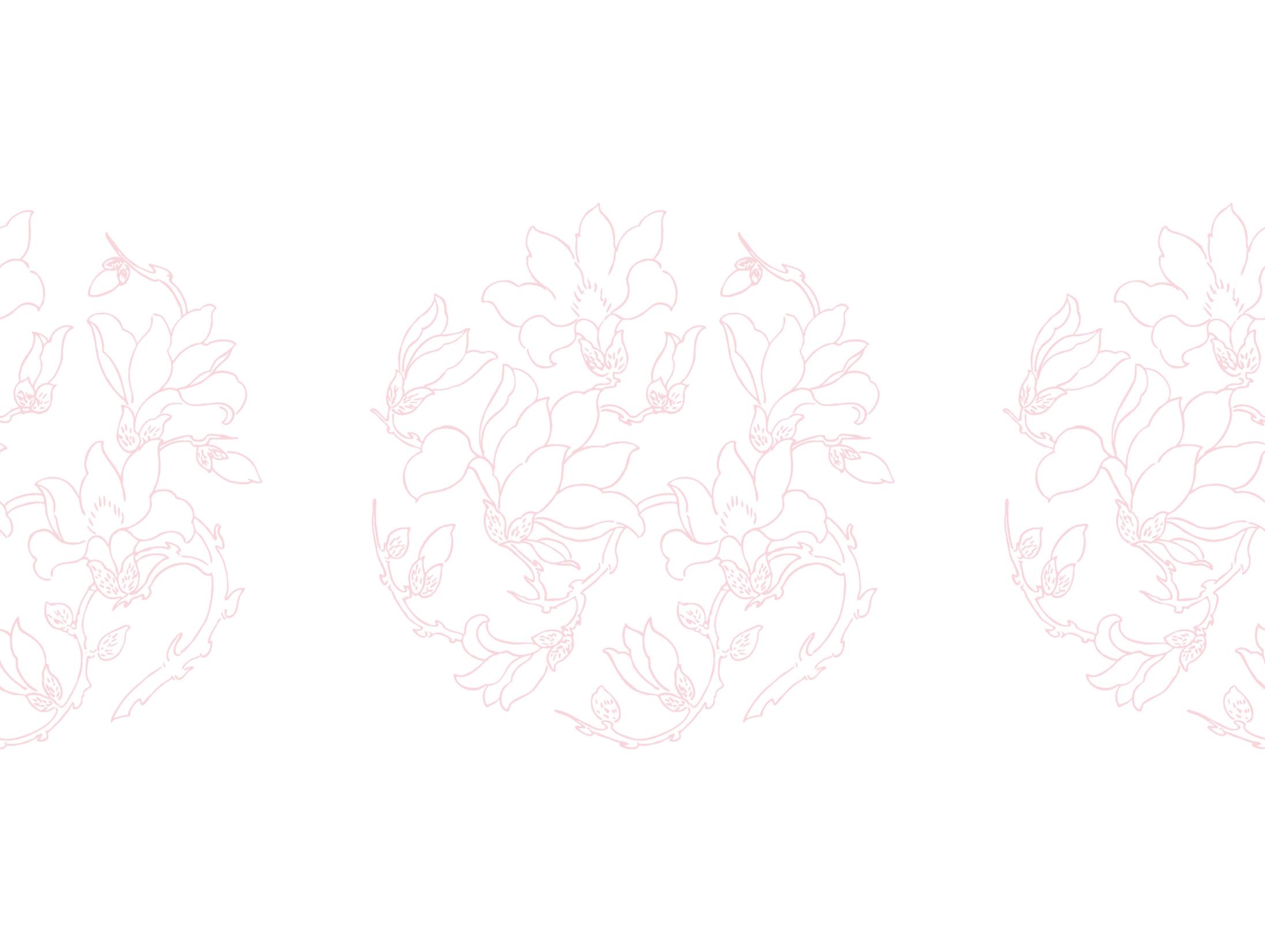 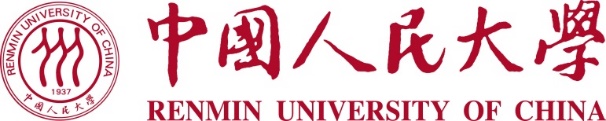 LLM is different: A paradigm shift
Solving real-word problems with general intelligence
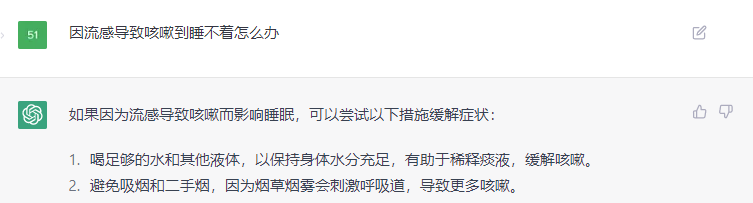 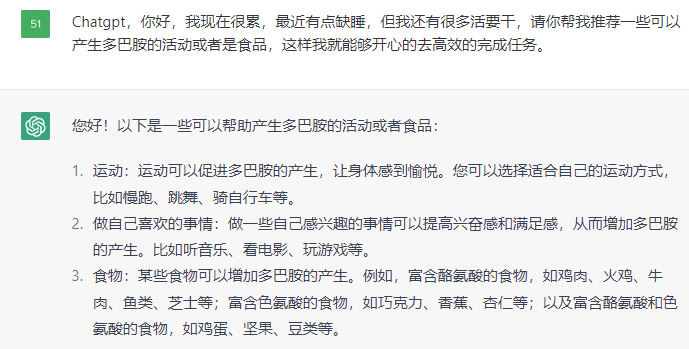 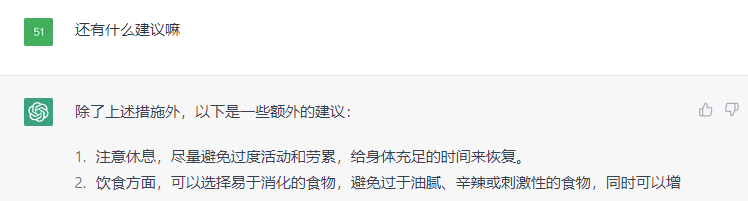 16
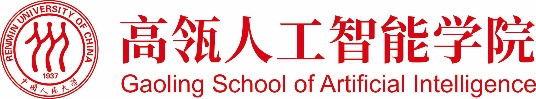 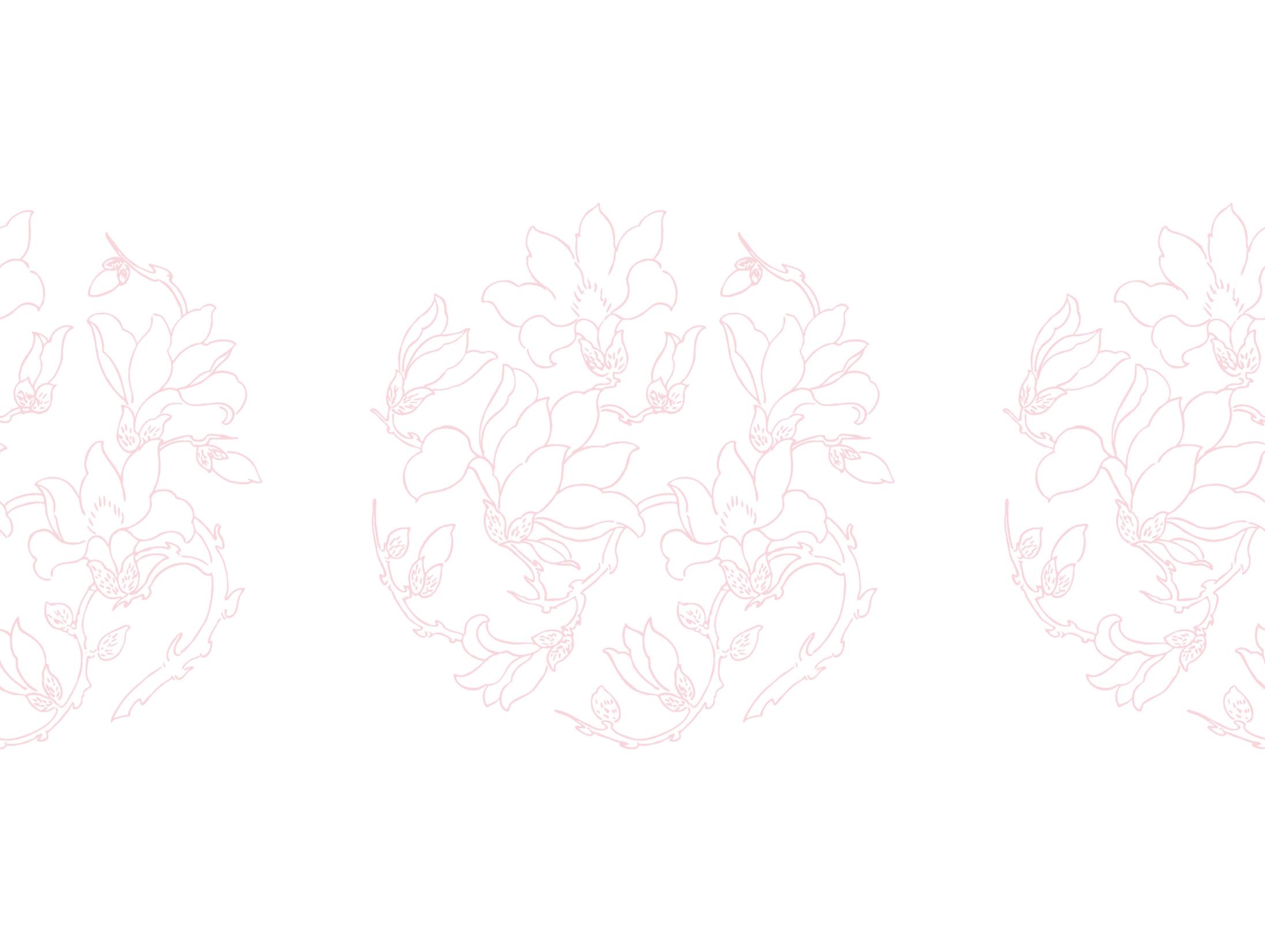 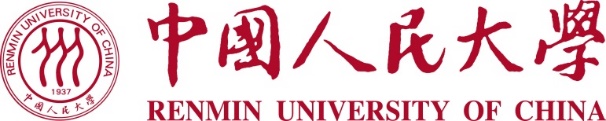 LLM is different: A paradigm shift
Solving real-word problems with general intelligence
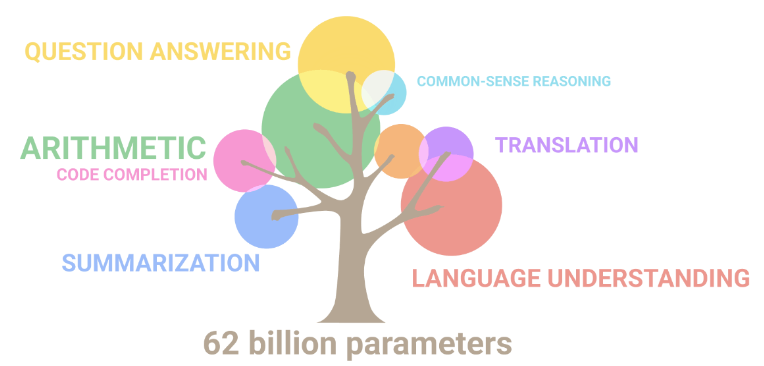 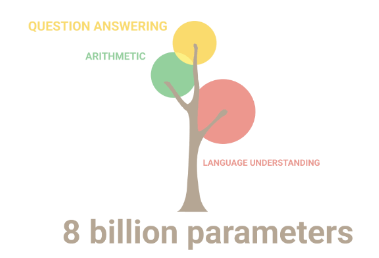 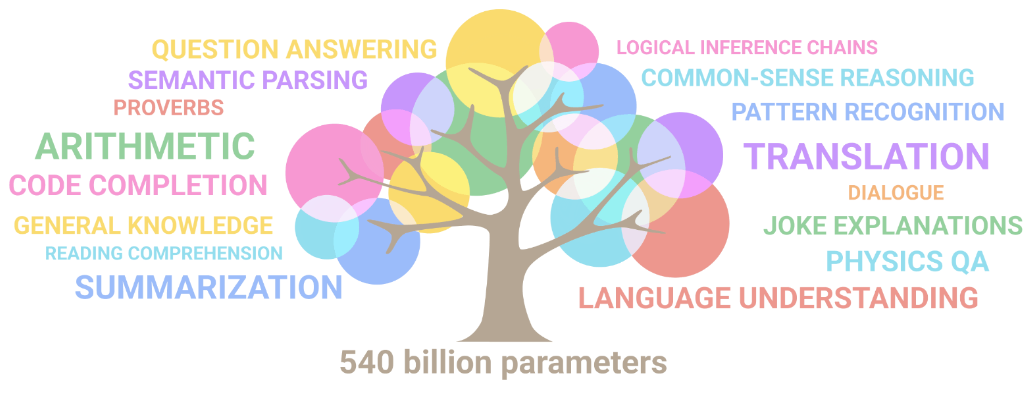 17
[Speaker Notes: https://ai.googleblog.com/2022/04/pathways-language-model-palm-scaling-to.html
Two aspects: general capabilities / general knowledge]
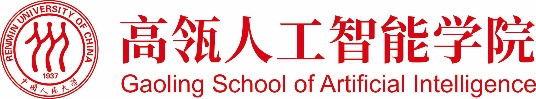 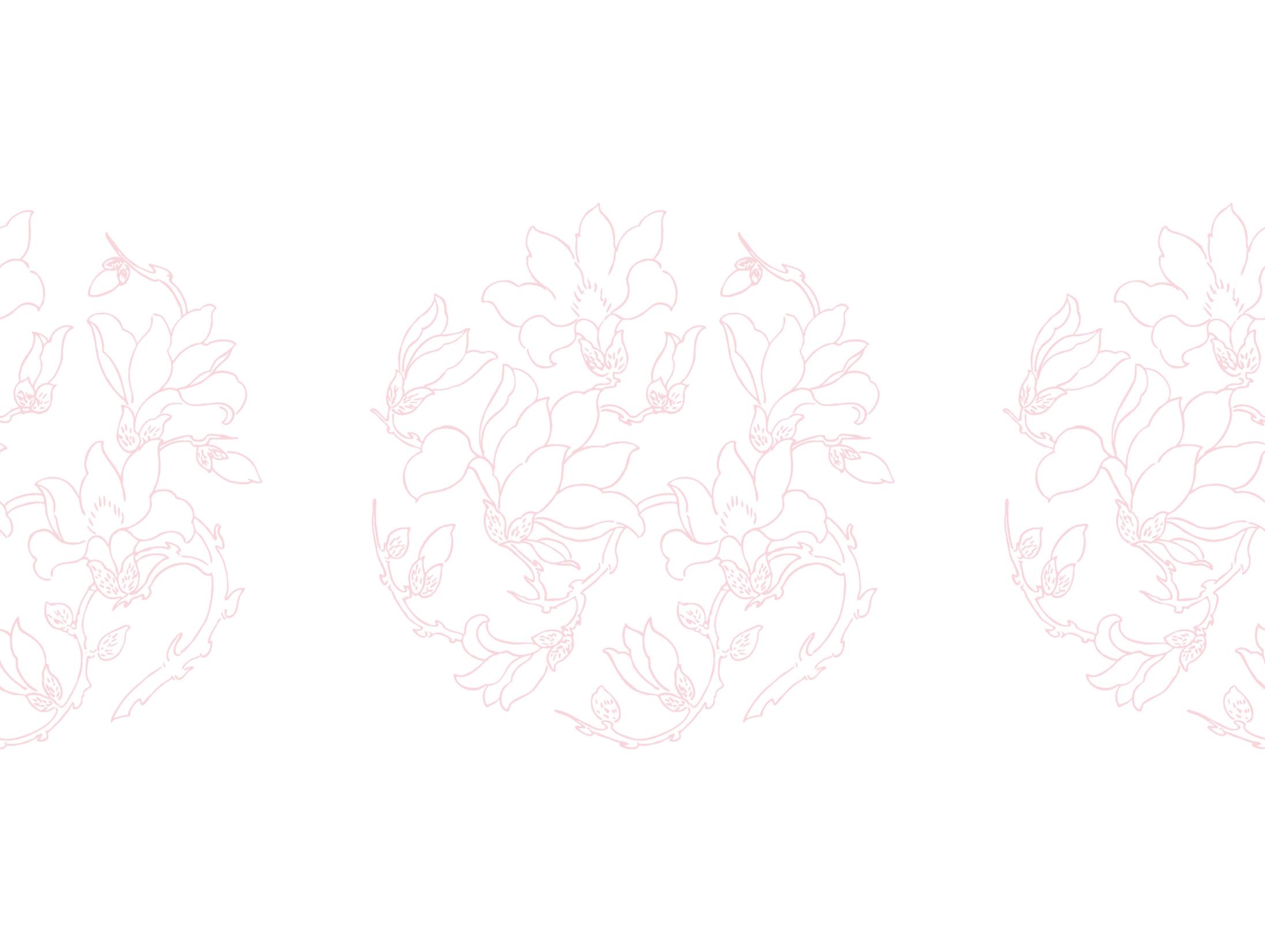 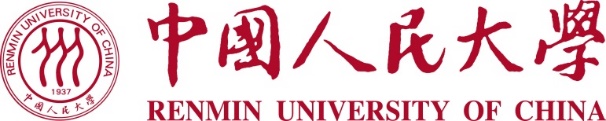 3. Examples and applications of LLMs
18
[Speaker Notes: Not limited to these, just pick some representative ]
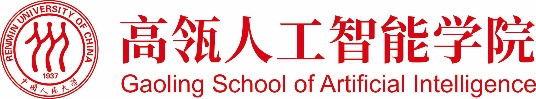 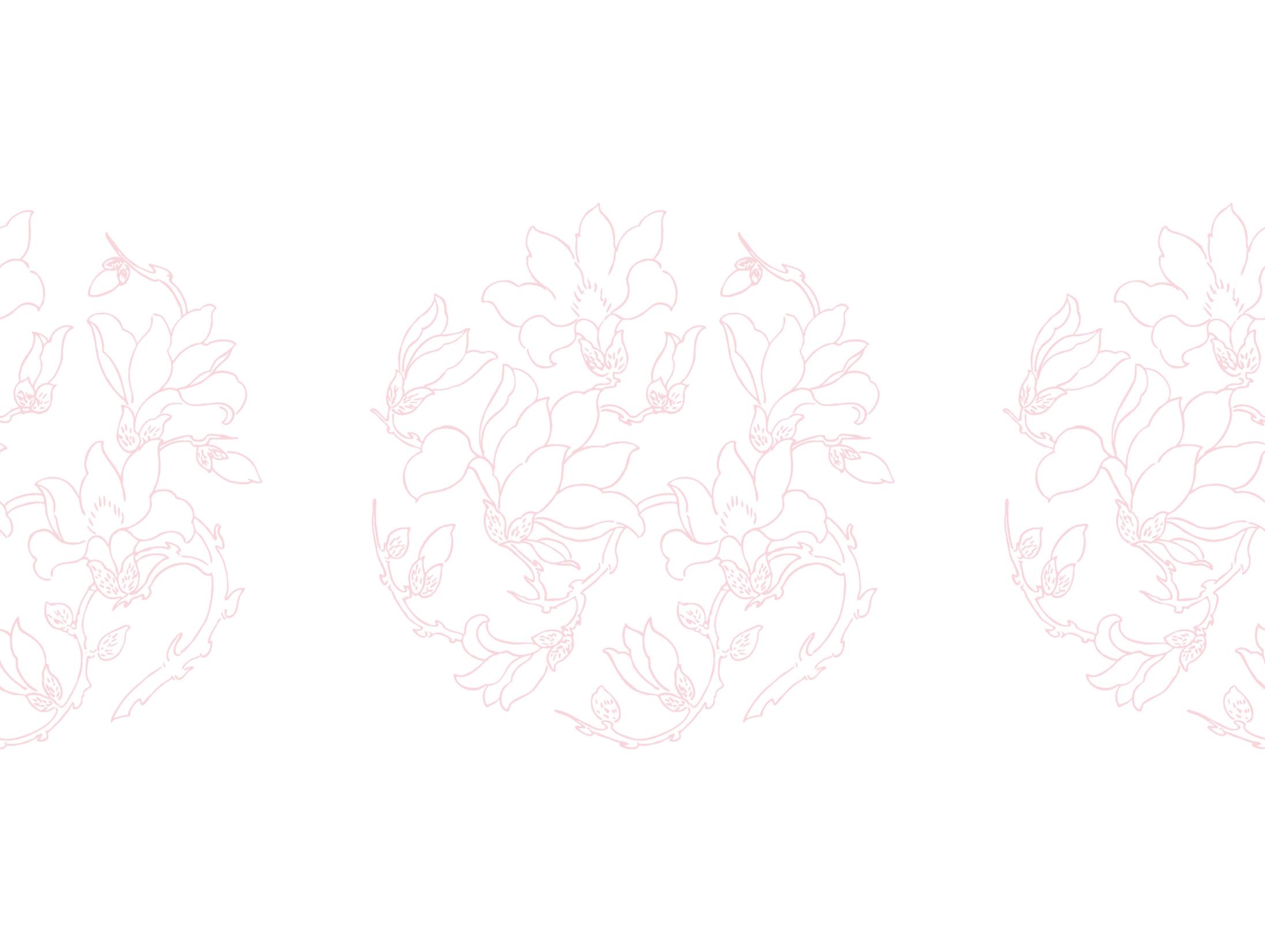 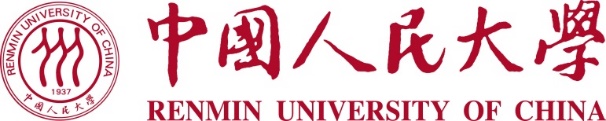 ChatGPT: Reinforcement Learning from Human Feedback
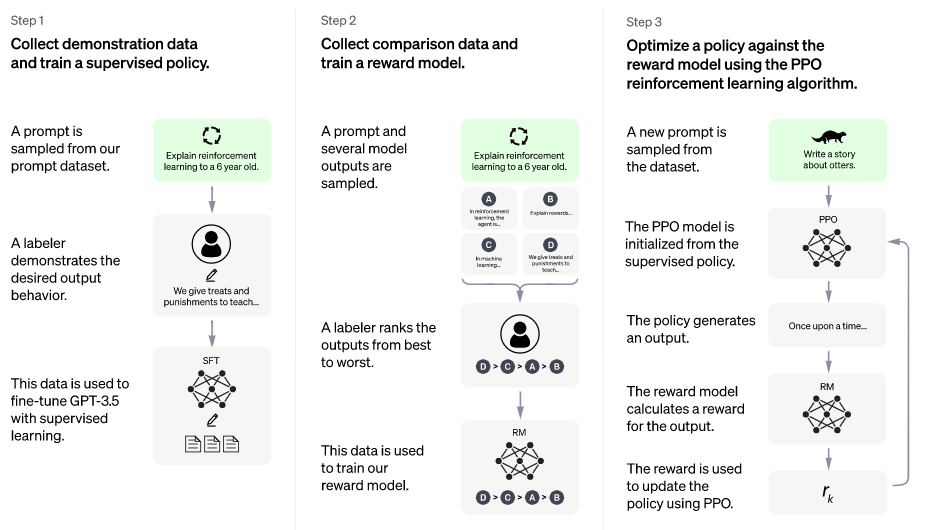 19
[Speaker Notes: https://openai.com/blog/chatgpt]
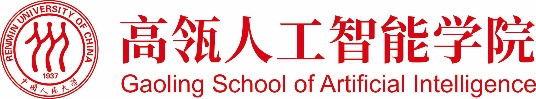 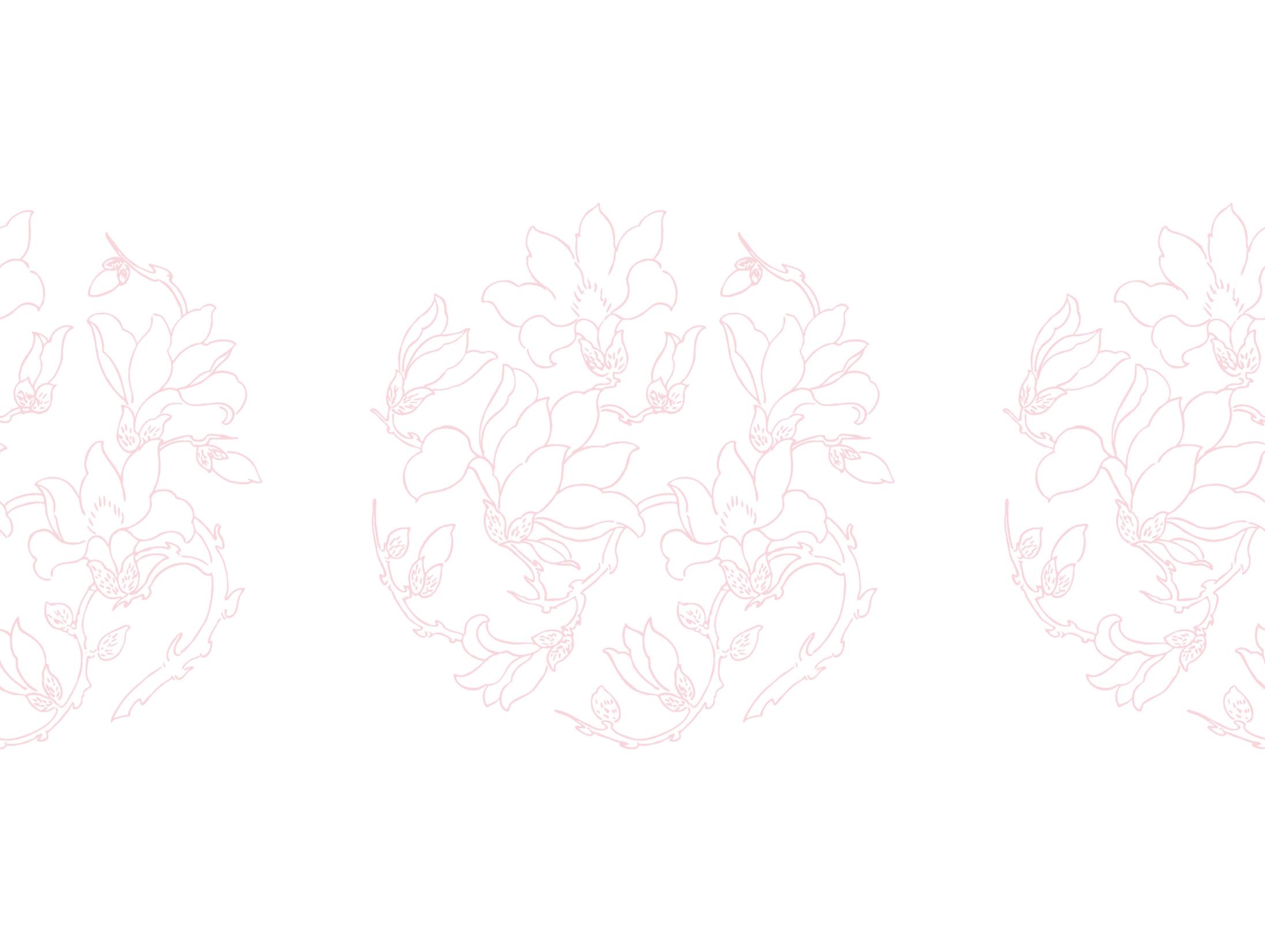 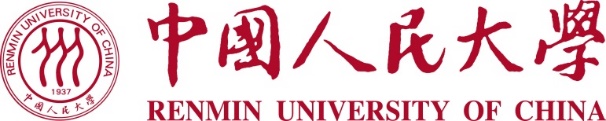 Kosmos-1: Multimodal Large Language Models
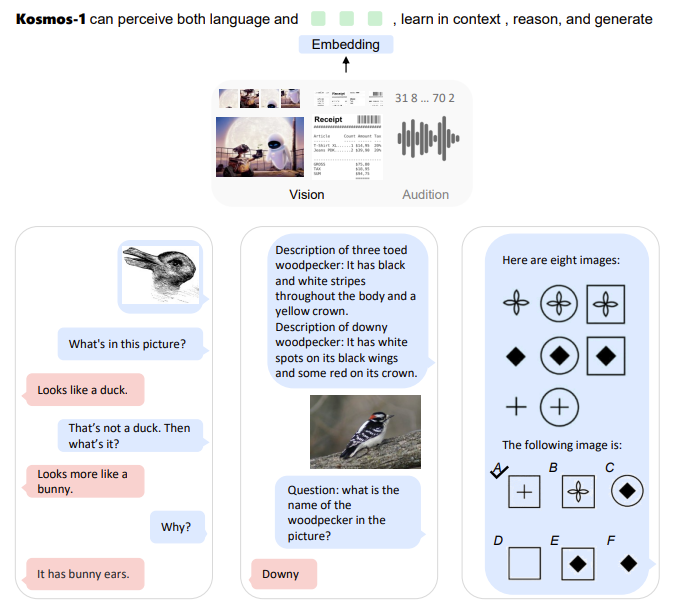 20
[Speaker Notes: https://arxiv.org/abs/2302.14045]
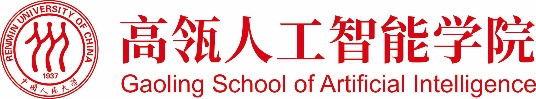 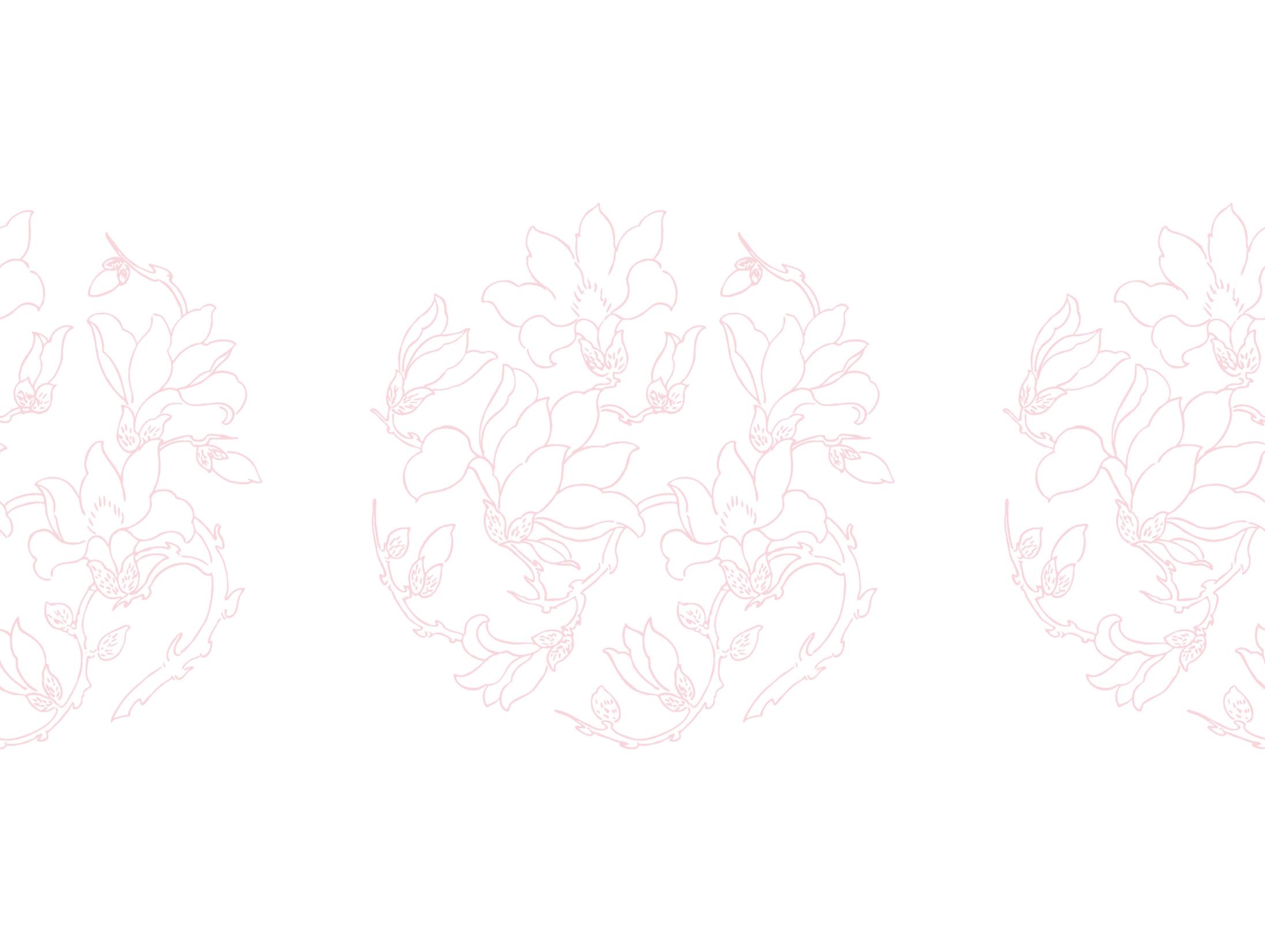 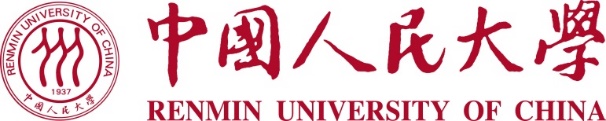 PaLM-E: Embodied Language Models
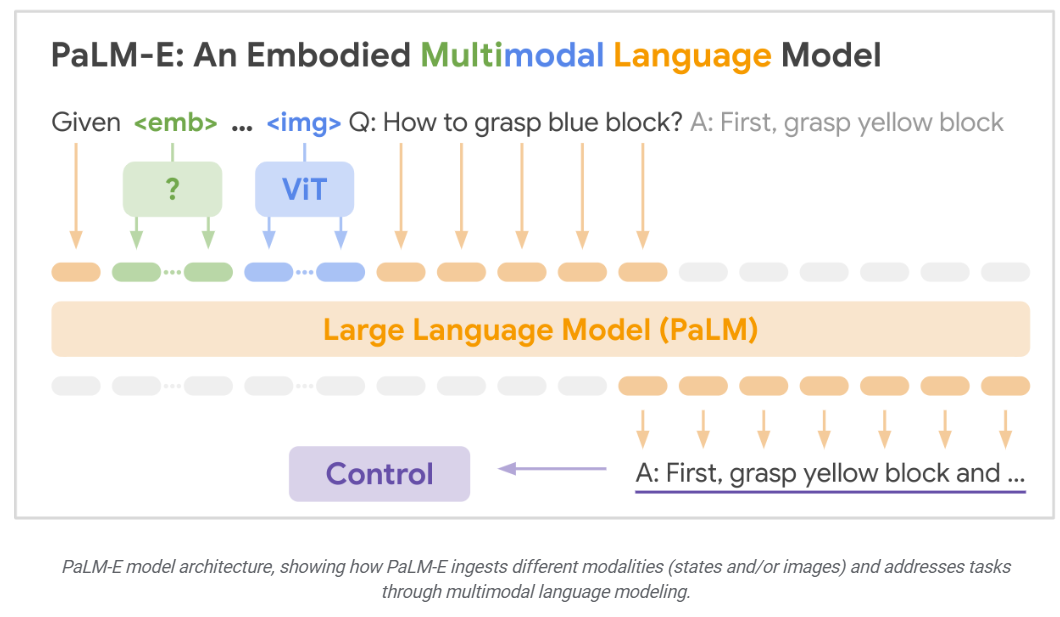 21
[Speaker Notes: https://palm-e.github.io/]
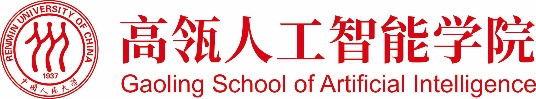 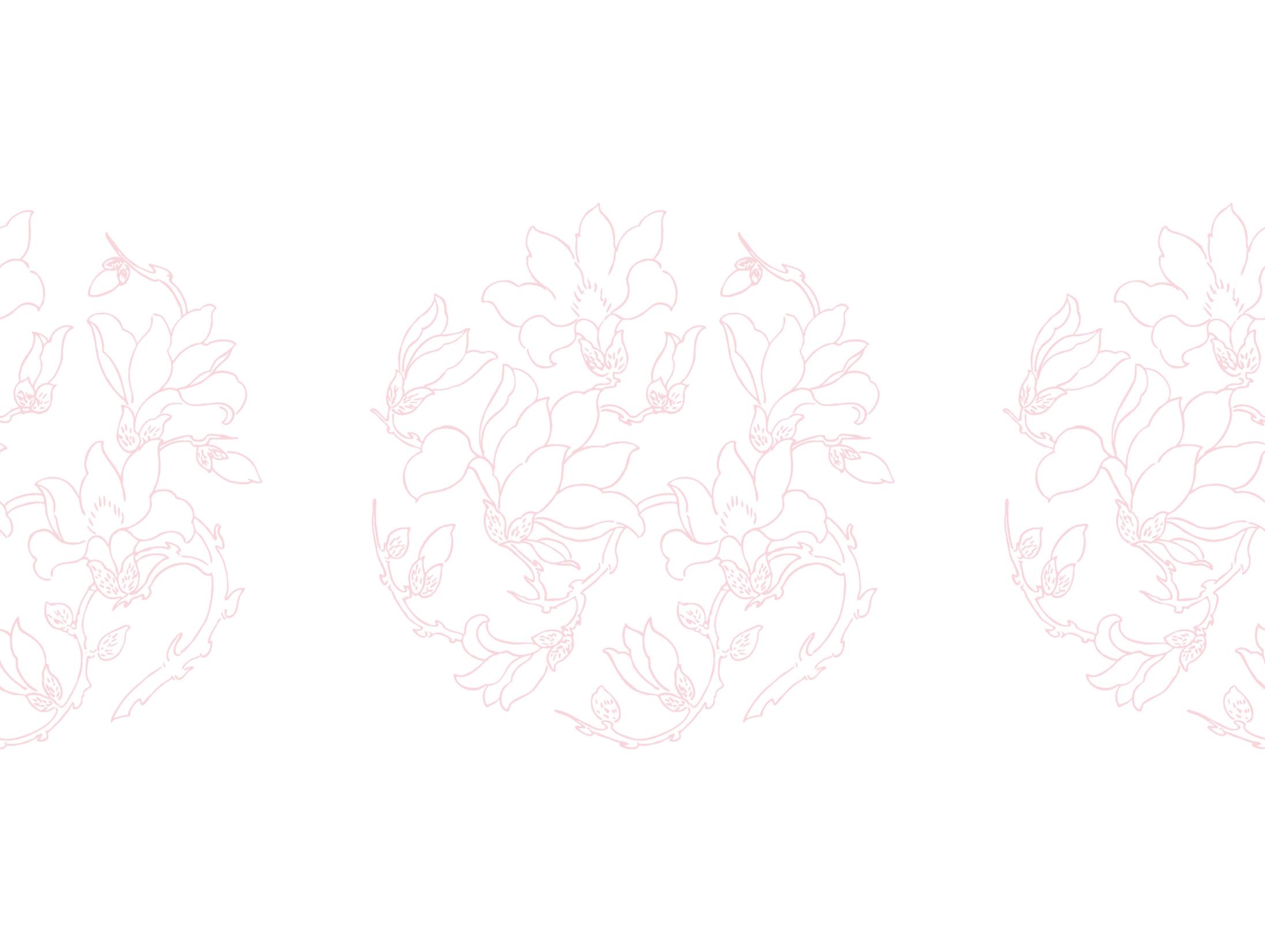 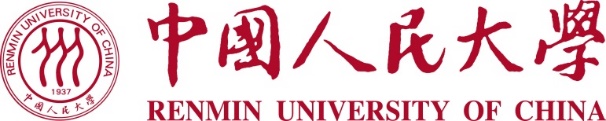 Visual ChatGPT: Large Language Model + Visual Models
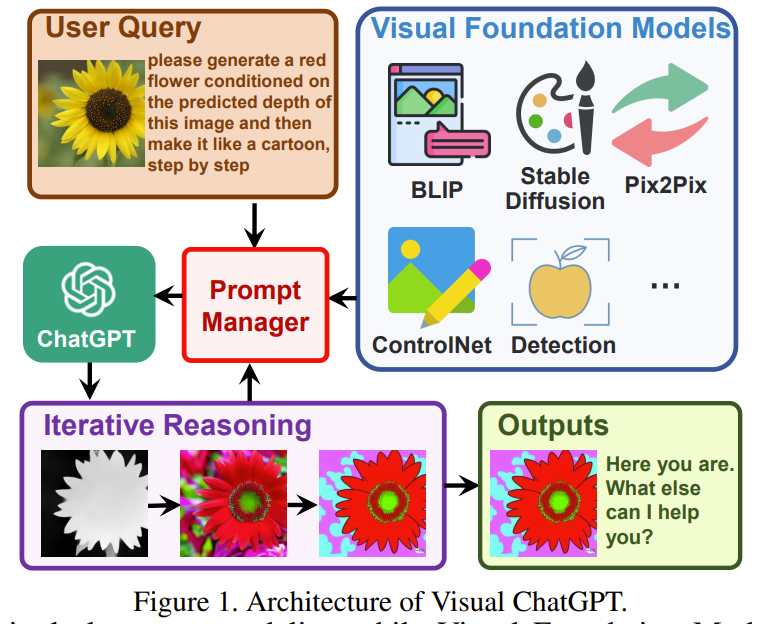 22
[Speaker Notes: https://arxiv.org/abs/2303.04671]
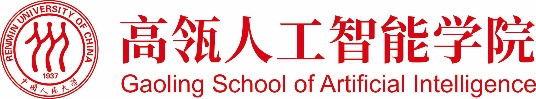 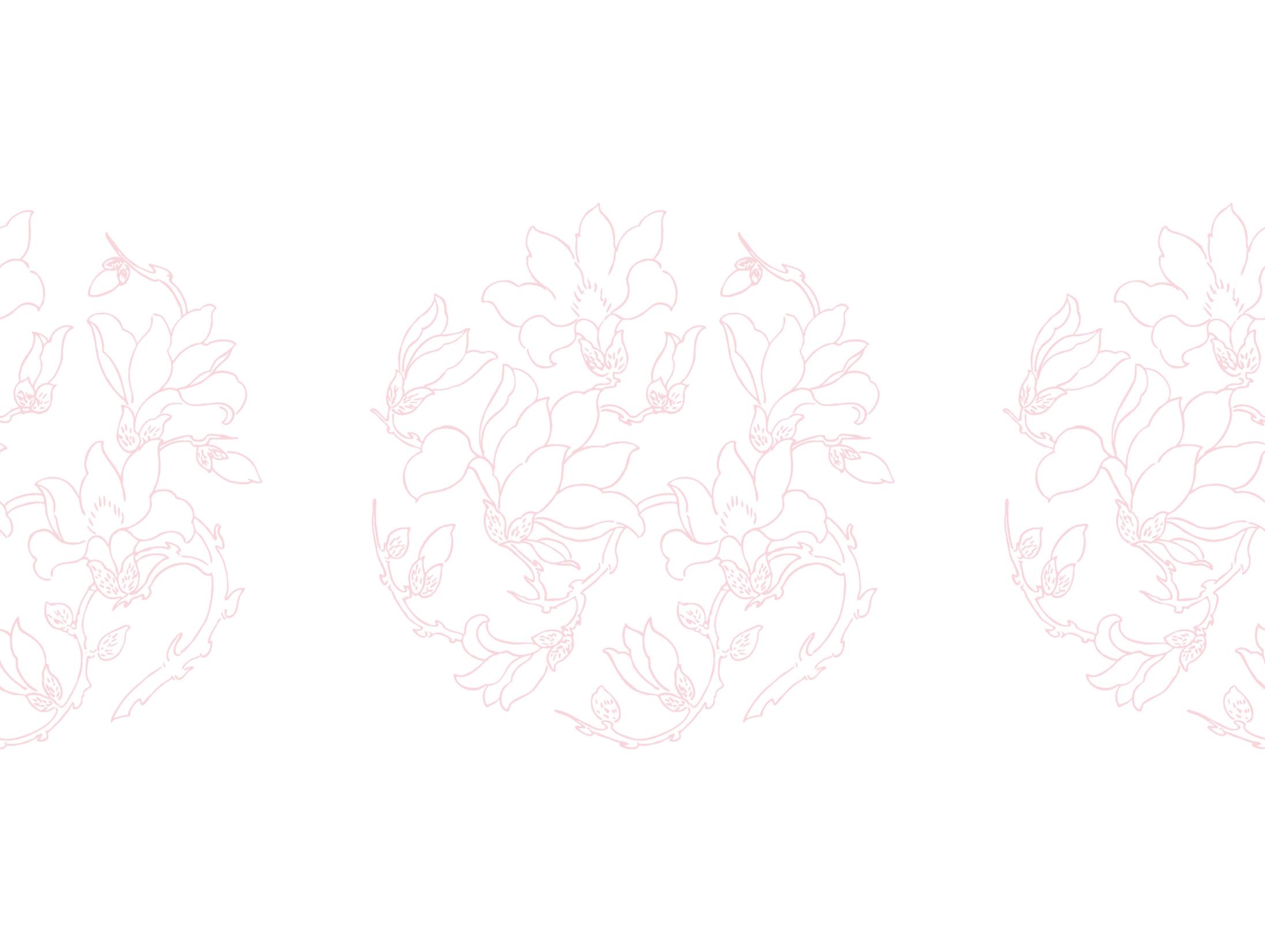 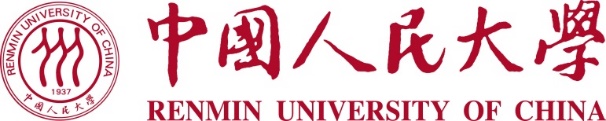 Galactica: Language Model + Research Data
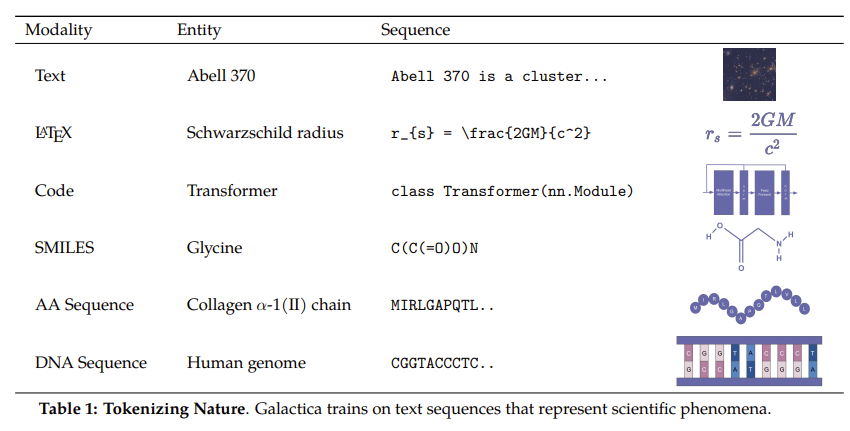 23
[Speaker Notes: https://arxiv.org/abs/2211.09085
Others: LLaMA, PaLM, OPT, MOSS, ChatGLM, ERNIE…]
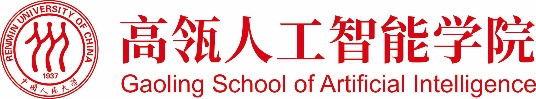 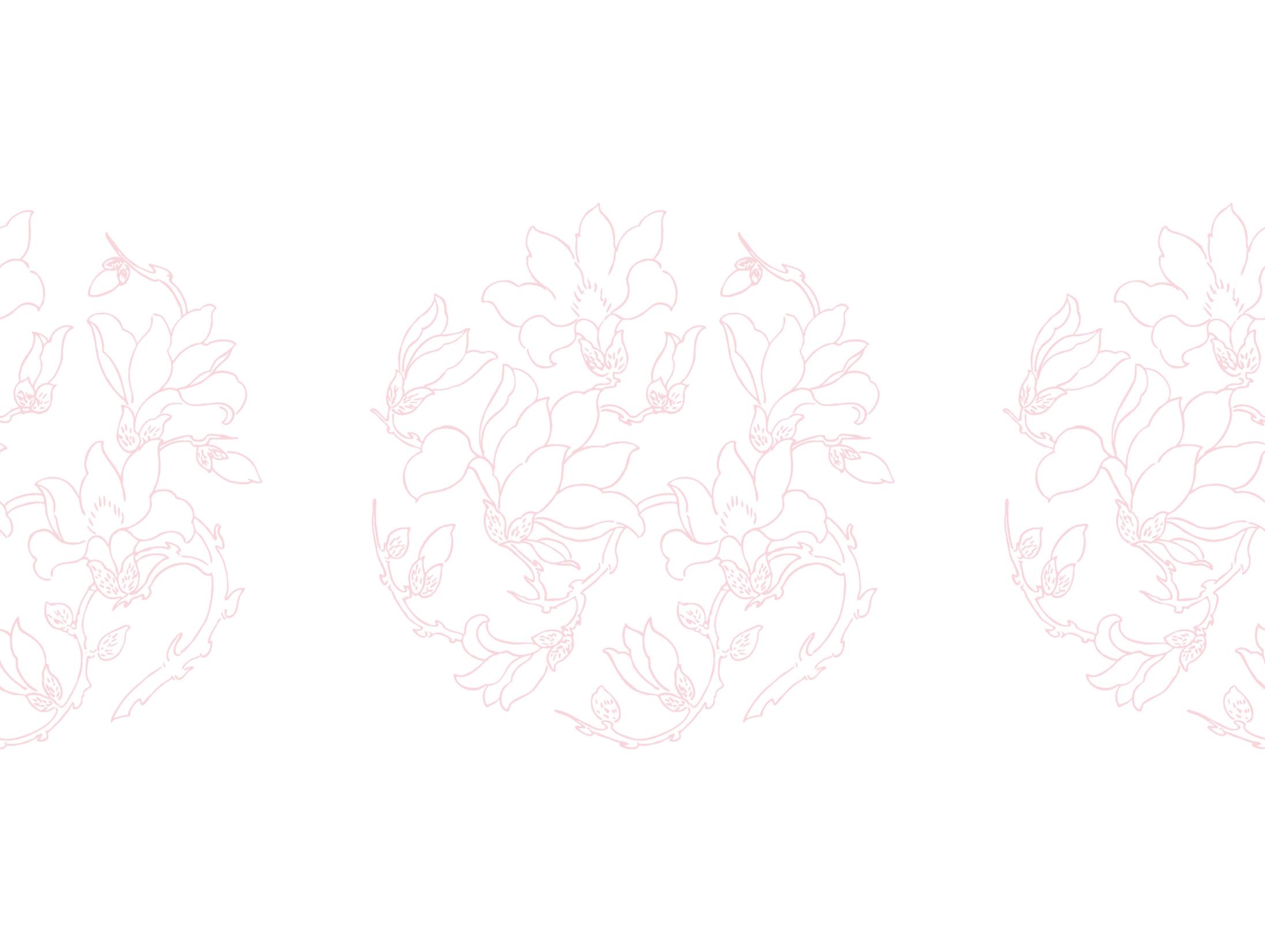 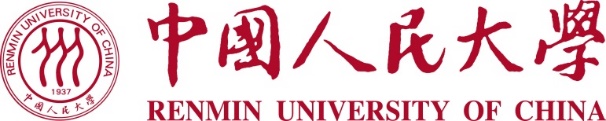 Applications
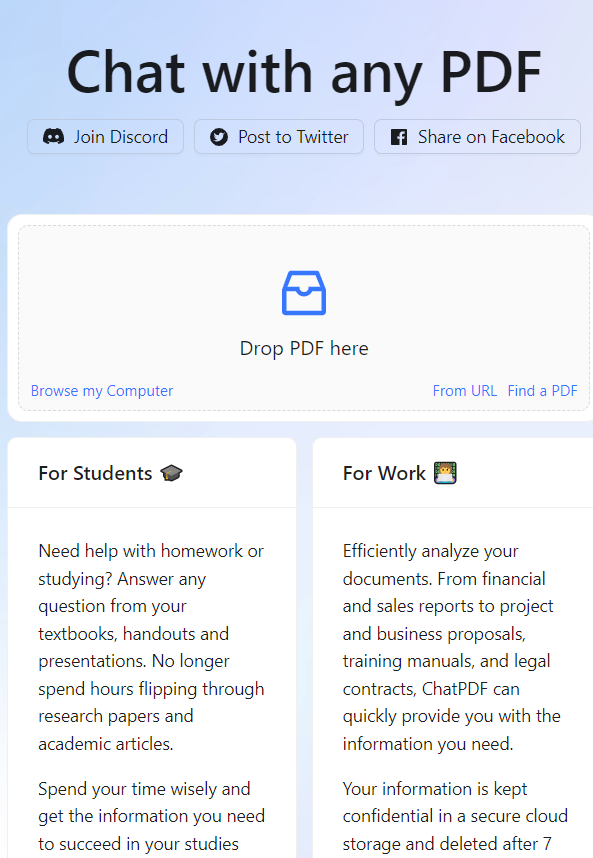 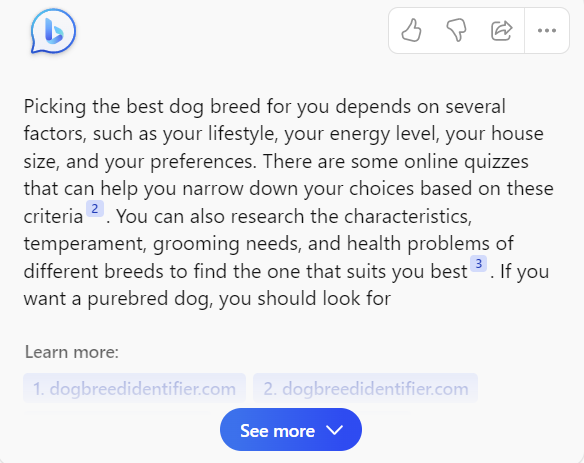 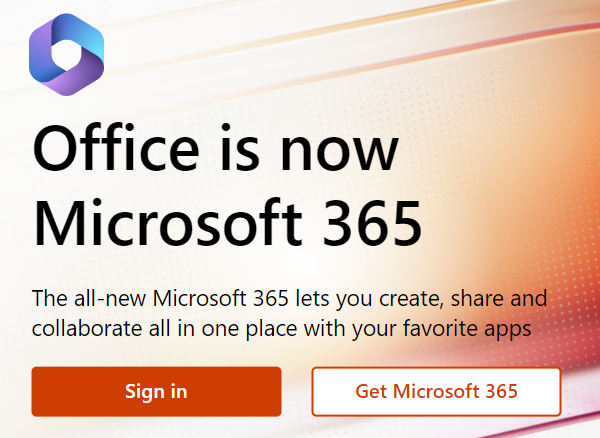 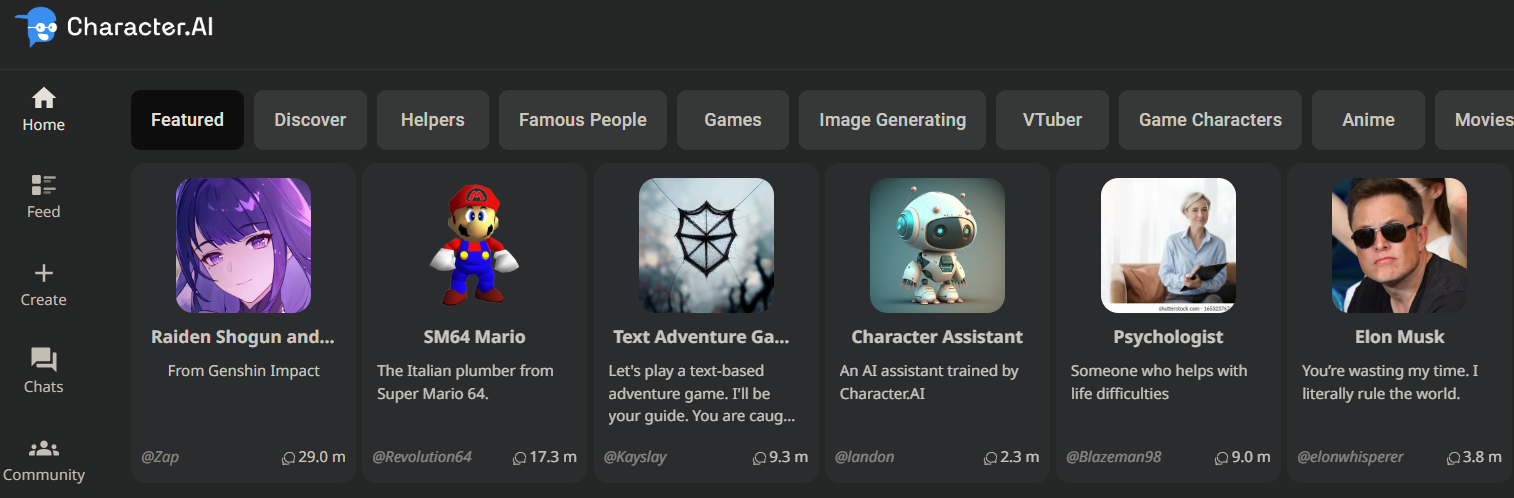 24
[Speaker Notes: Information Extraction / search the web / efficient production / roleplaying]
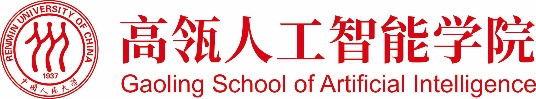 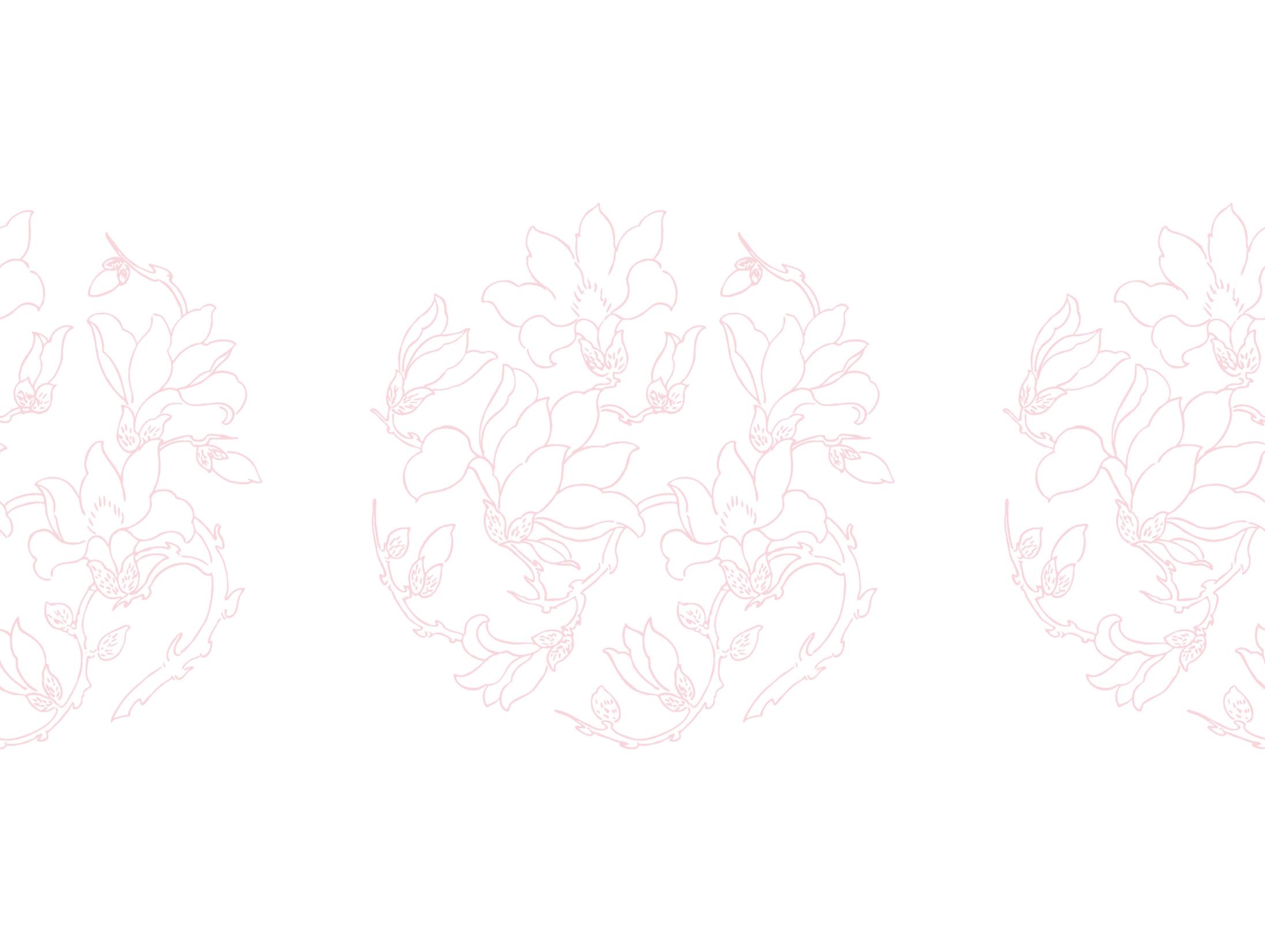 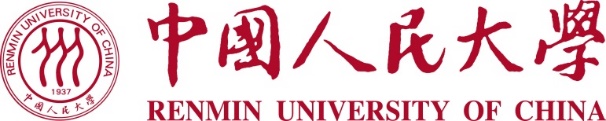 Applications
Education

Customer service / advisor

Knowledge Management

Recommendation

Virtual Assistant
25
[Speaker Notes: 私域知识共享平台，例如对于金融、招生、法律等；基于 ChatGPT 的员工培训和发展系统，提高员工技能]
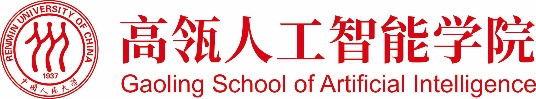 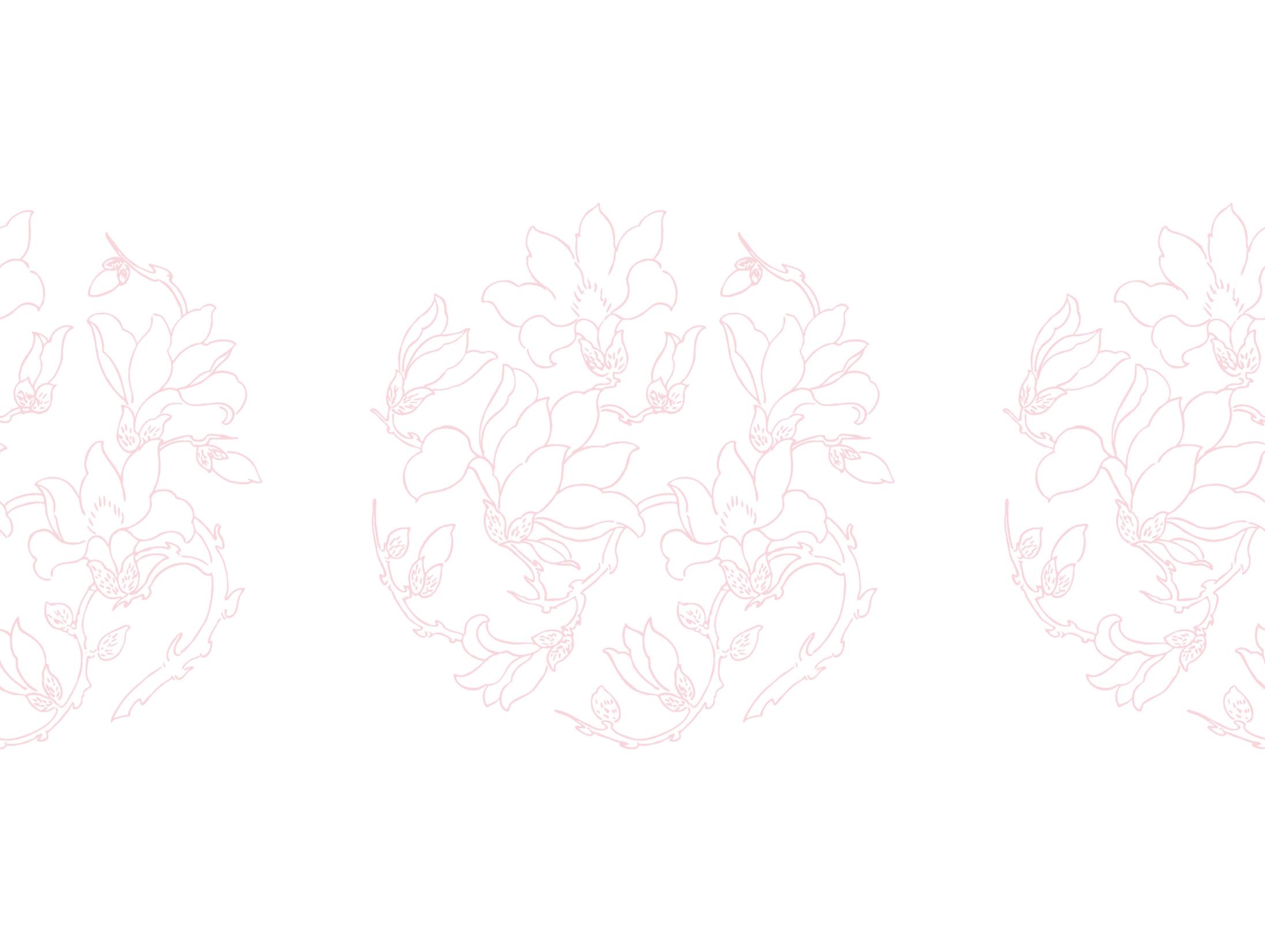 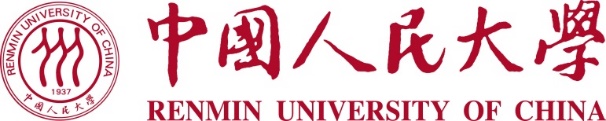 4. Future Research Directions about LLMs
26
[Speaker Notes: Mainly in the domain of AI]
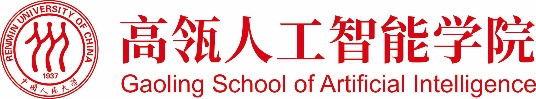 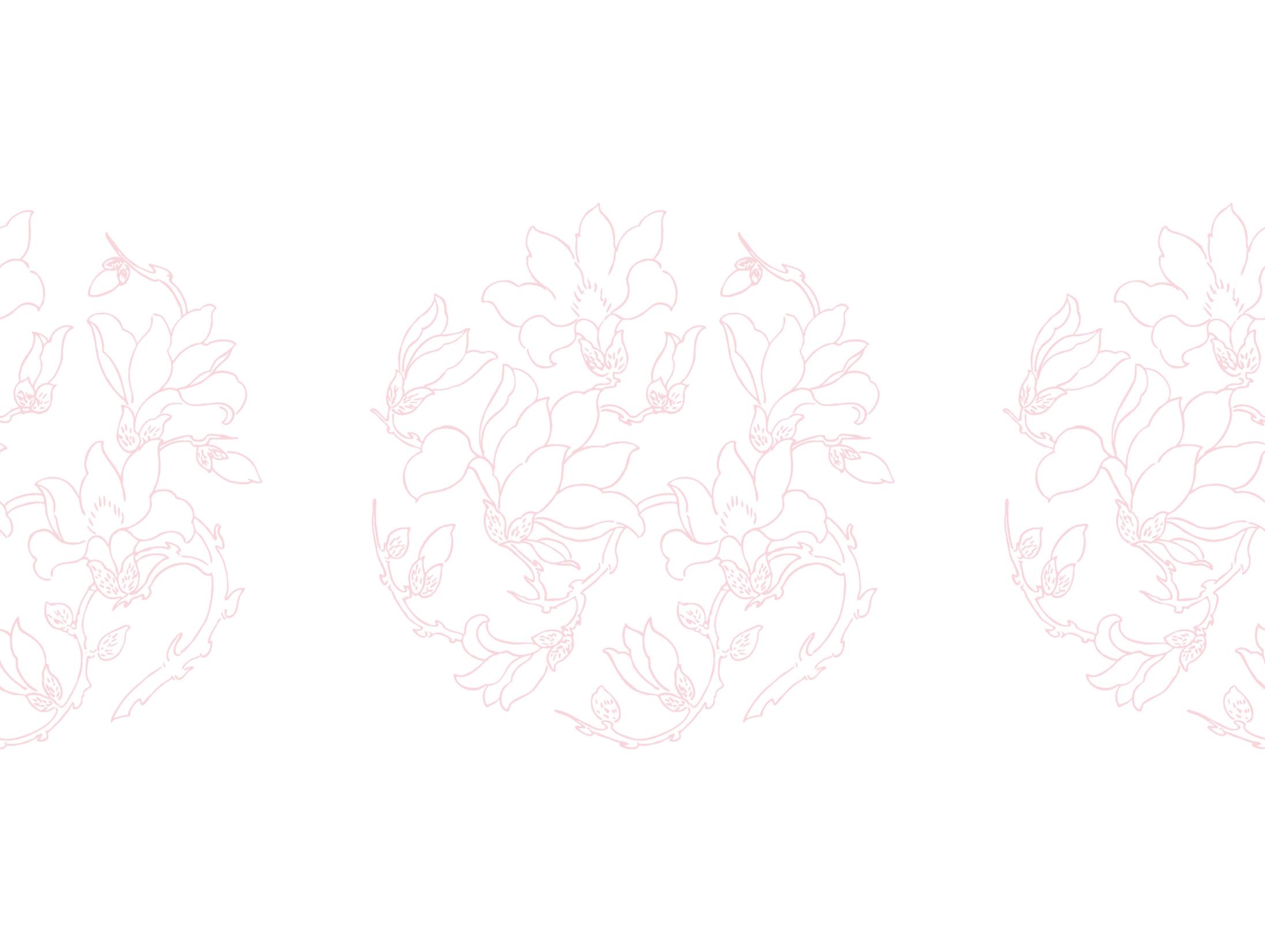 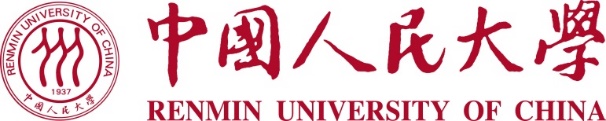 “Replicating” LLMs
Approaches: Improving Effectiveness

Curating training corpus

Human Evaluation for Ethics

Learning from existing LMs
27
[Speaker Notes: Curating corpus ->
Obtaining and Selecting training Corpus
Filtering low-quality data through rewards
Sampling and Batching Techniques]
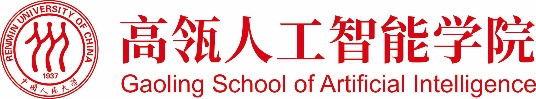 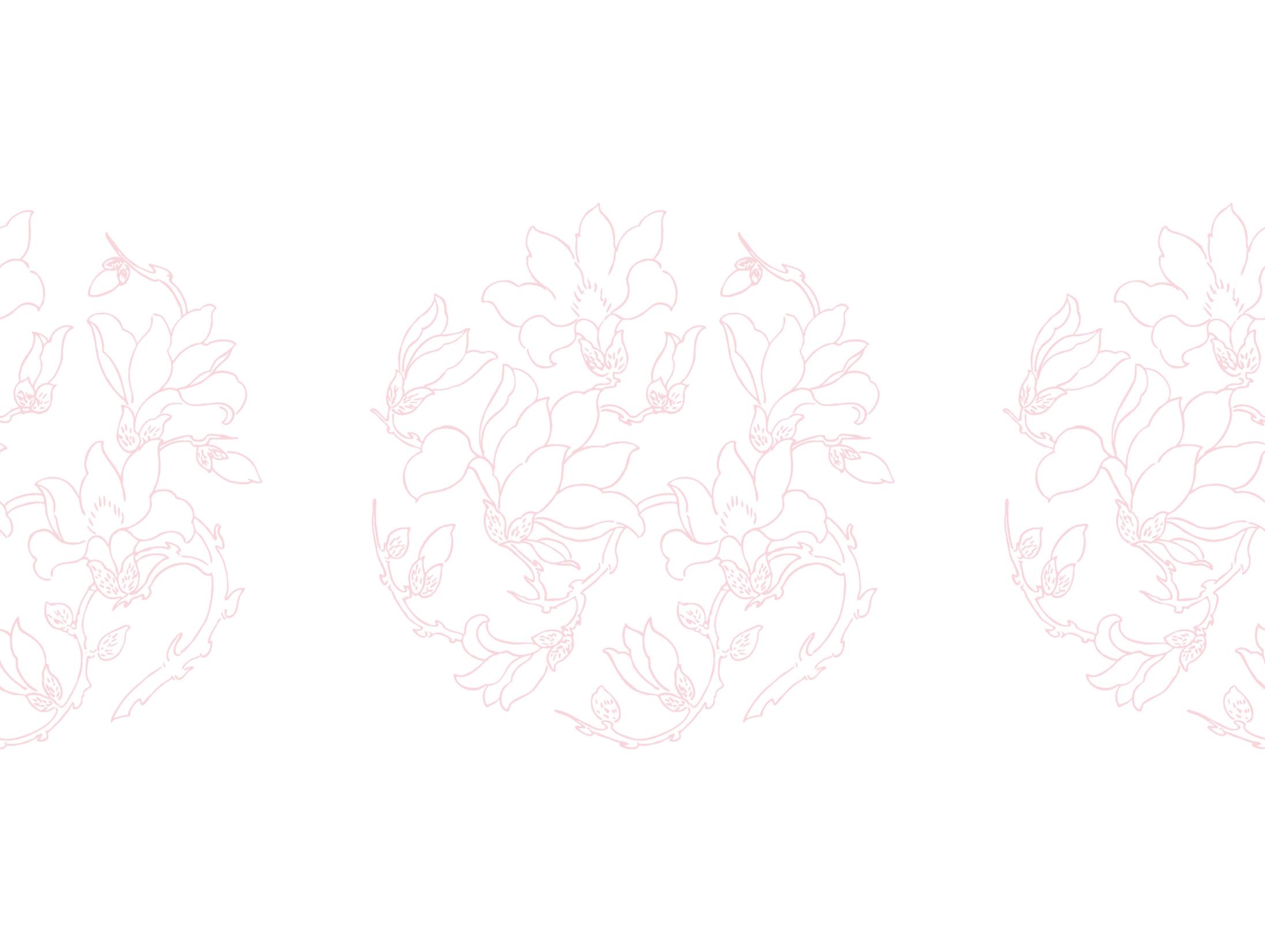 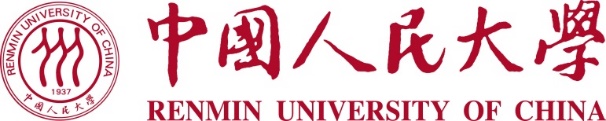 Alpaca: Learning from existing LLMs
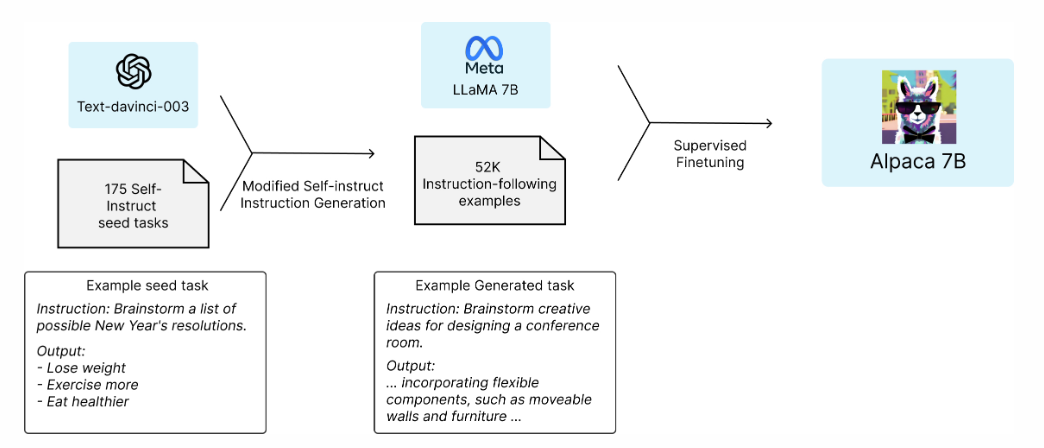 28
[Speaker Notes: https://crfm.stanford.edu/2023/03/13/alpaca.html]
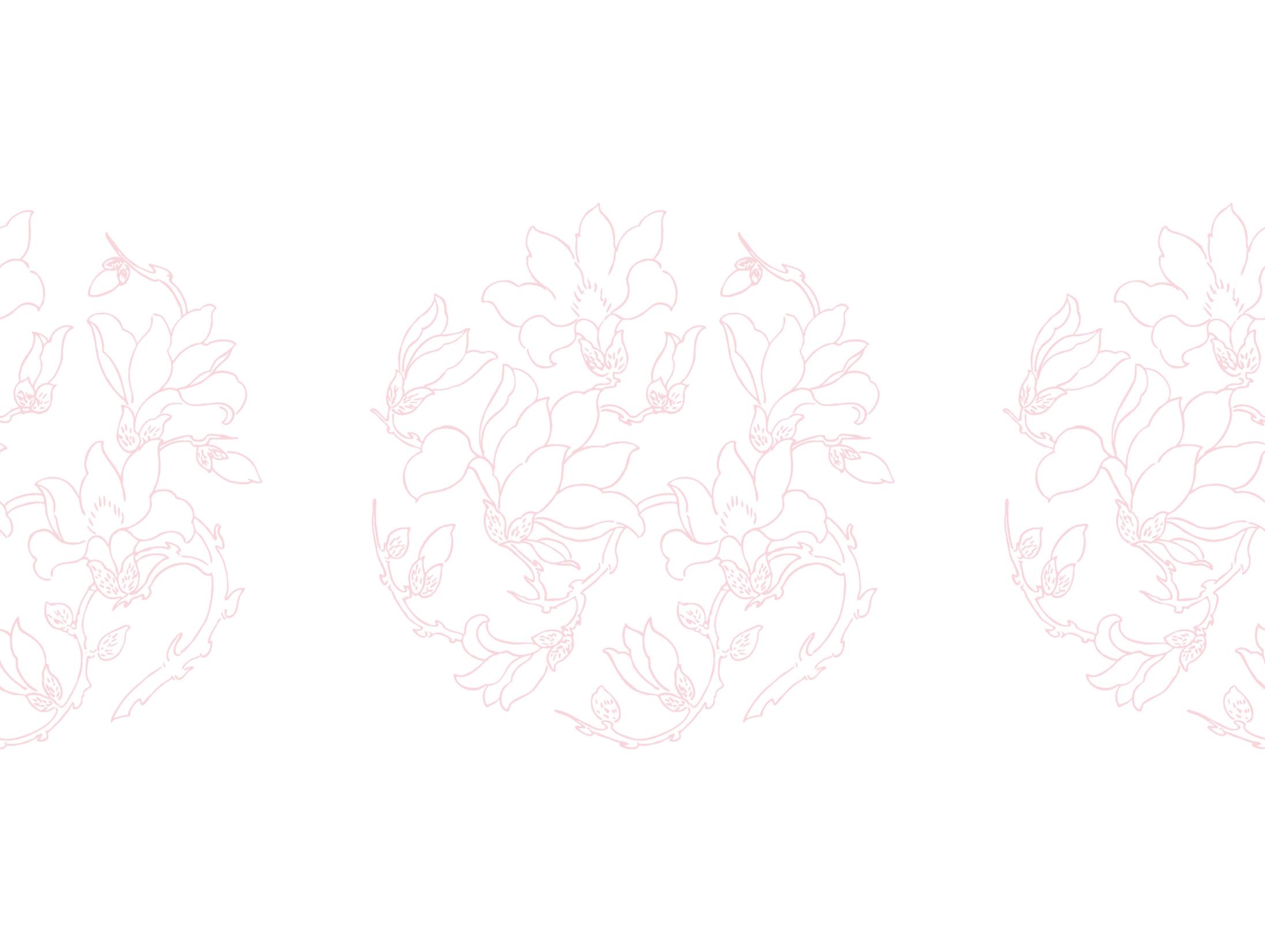 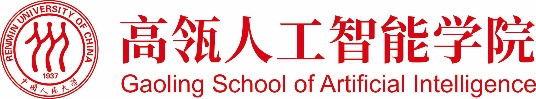 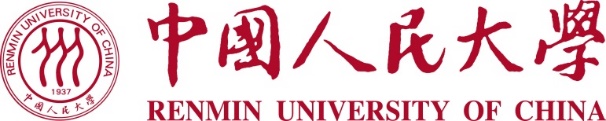 “Replicating” LLMs
Approaches: Improving Efficiency

Training:  Efficient / Staged Training

Hardware:  GPU / Cloud / Federate Learning

Software:  Compiling / Coding
29
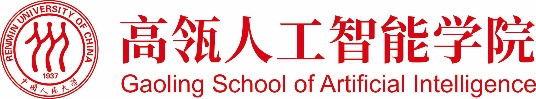 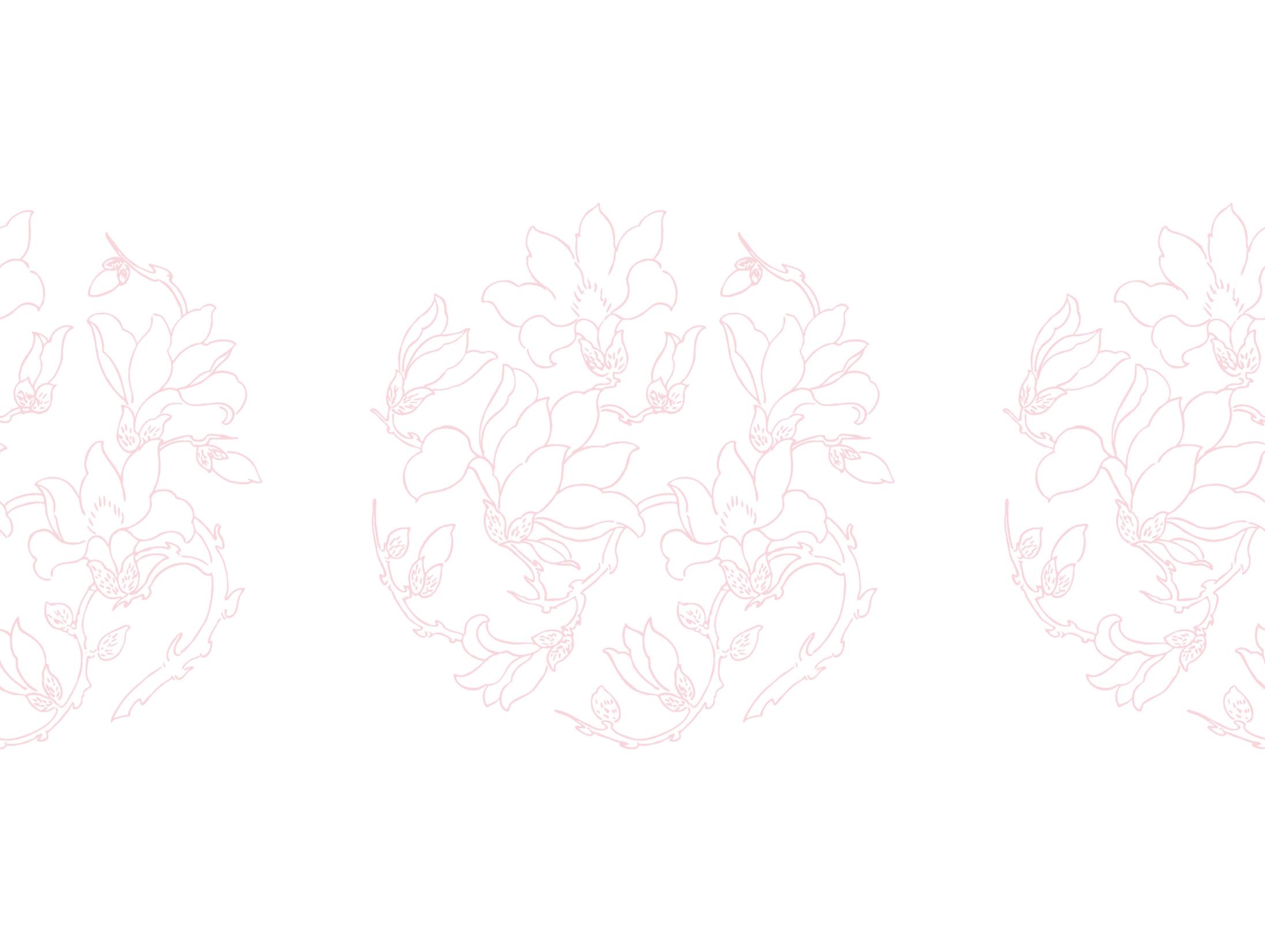 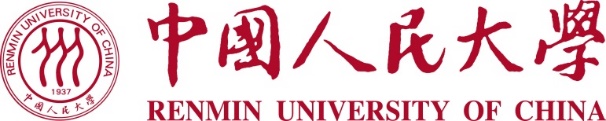 “Replicating” LLMs
Pros:

Encourages open-source

Business security

Customizable for specific use
30
[Speaker Notes: Business security: No need to invest “their” development]
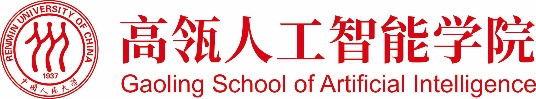 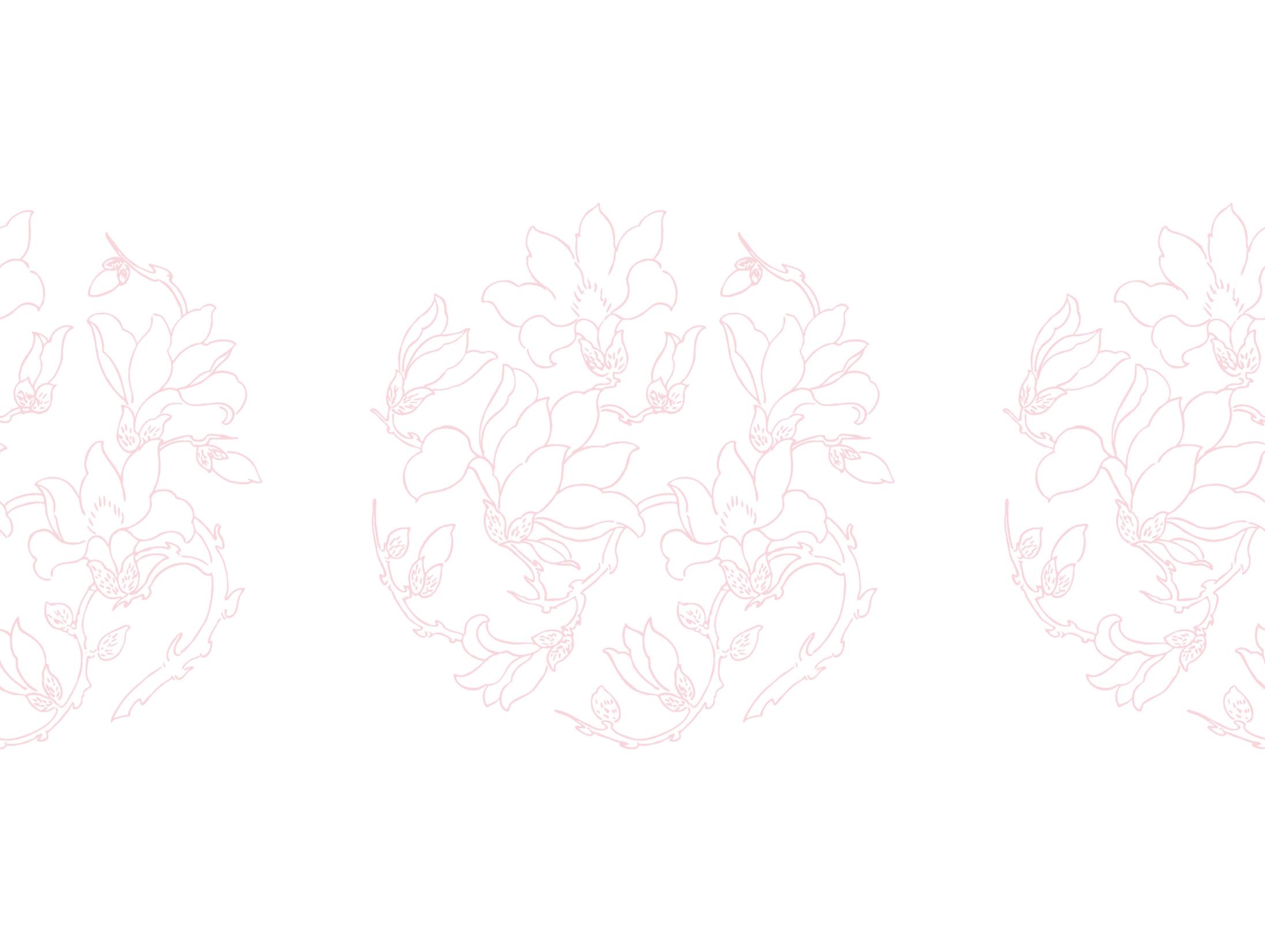 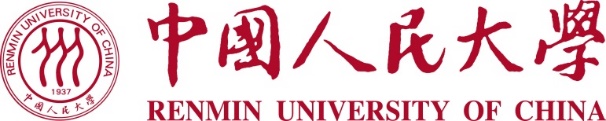 “Replicating” LLMs
Cons:

Expensive with risks

Ethical considerations

Limited data availability
31
[Speaker Notes: Expensive: Limited capabilities than tech giants
No data: (Chinese, from users, private data)
Others: policy risk, political concerns]
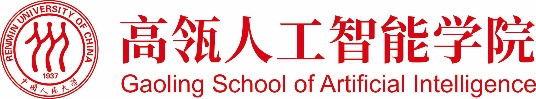 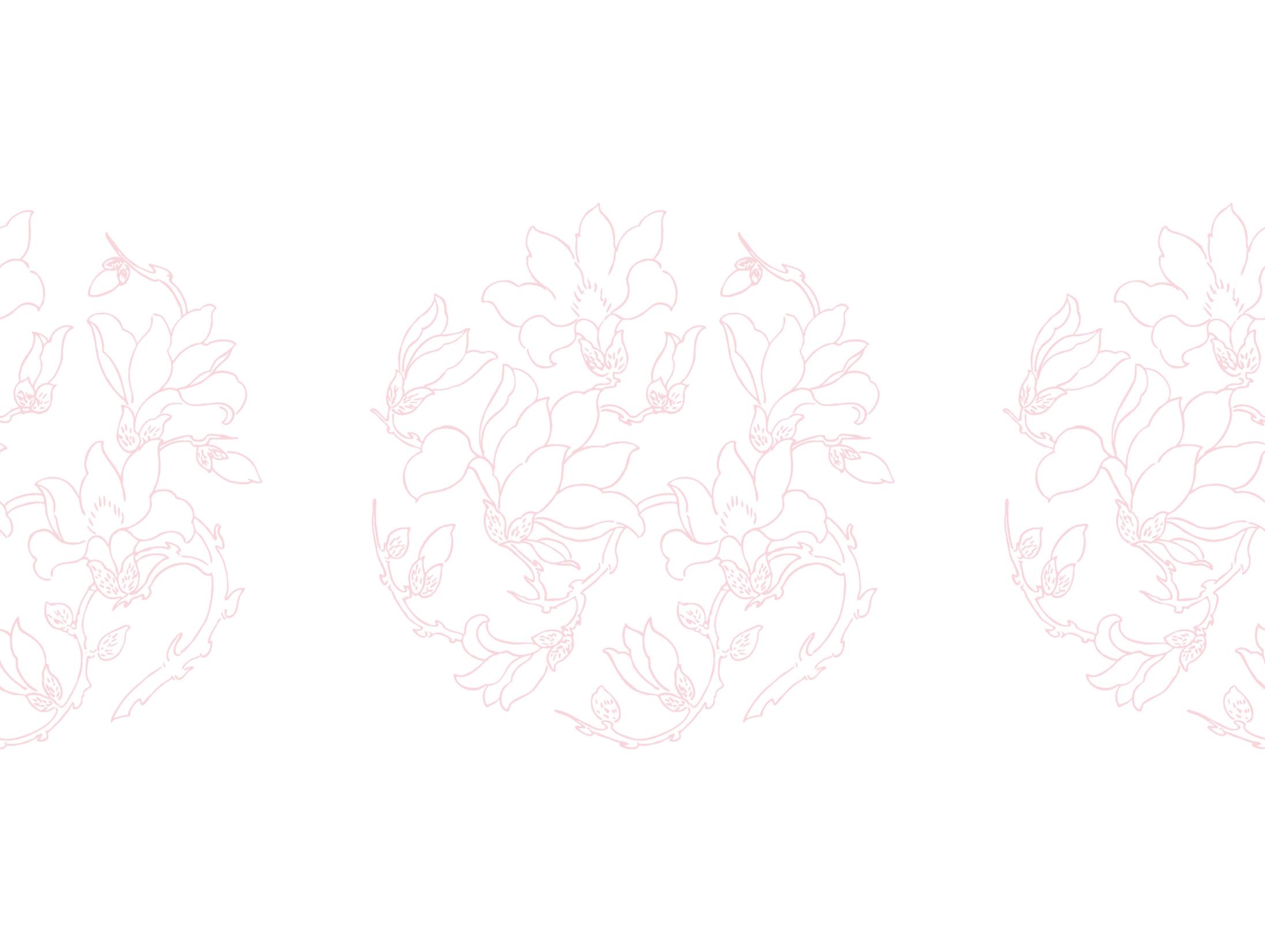 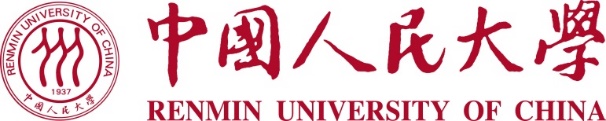 “Leveraging” LLMs
Approaches: borrowing wisdom from LLMs

In-Context Learning

Knowledge Distillation

Systems with LLMs

Prompt Engineering
32
[Speaker Notes: 打不过就加入~
Systems with lms可以举例子就是webbrain+chatgpt.一个任务需要检索和生成，检索我们自己完成，生成用chatgpt]
MathPrompter: Prompt LM and verify result
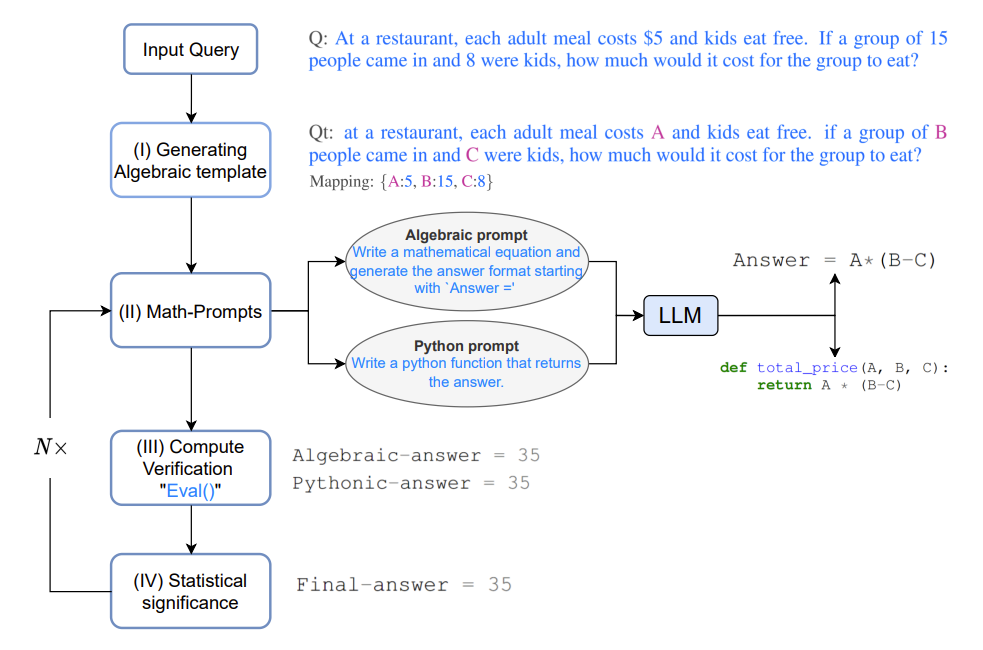 33
[Speaker Notes: https://arxiv.org/pdf/2303.05398v1.pdf]
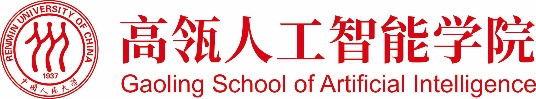 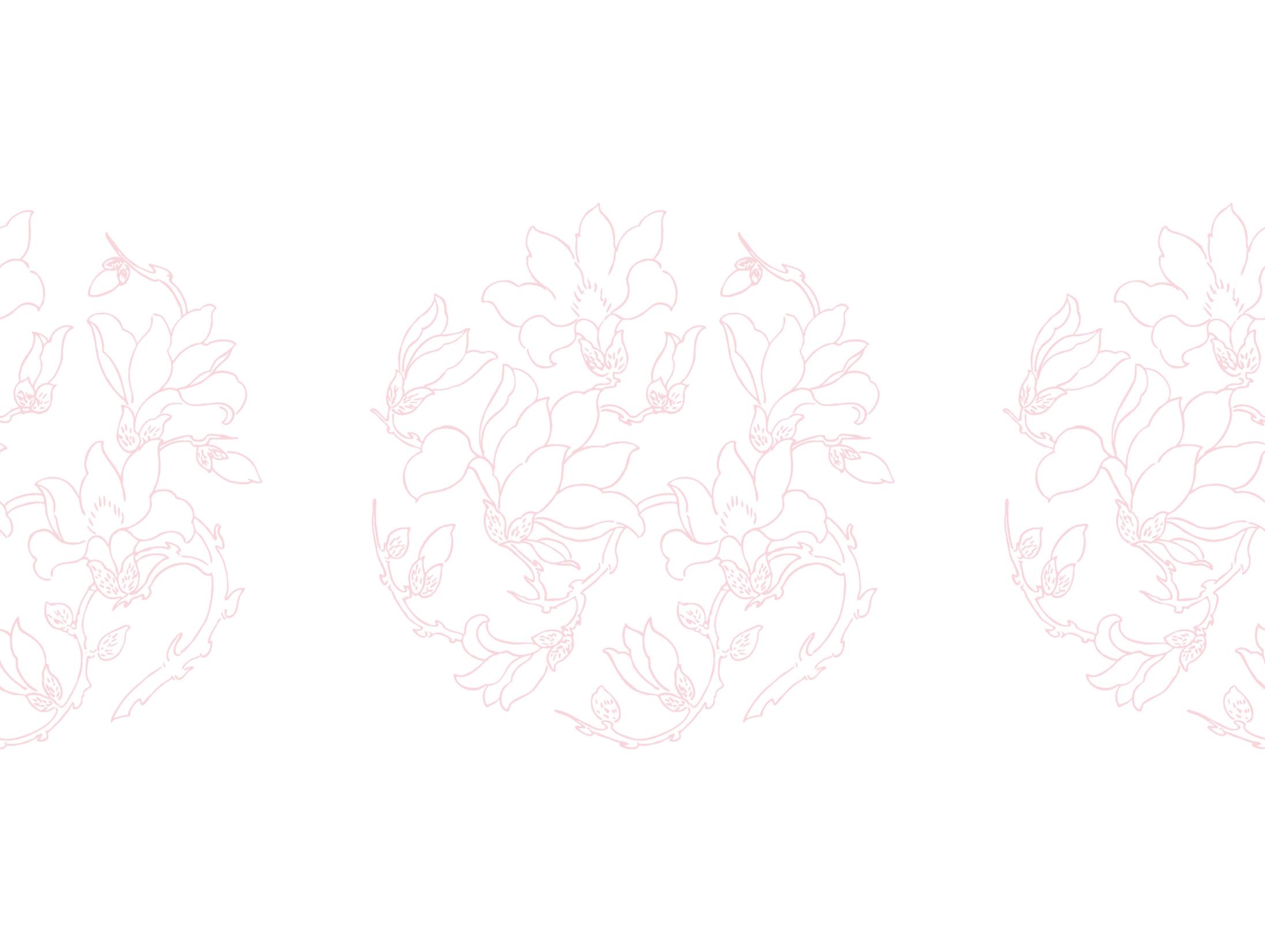 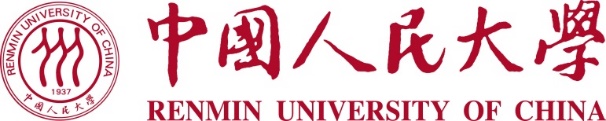 “Leveraging” LLMs
Pros: 

Easy to start

Relatively low cost

Cons:

Competitiveness

Performance variance
34
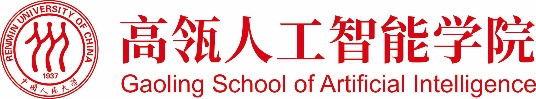 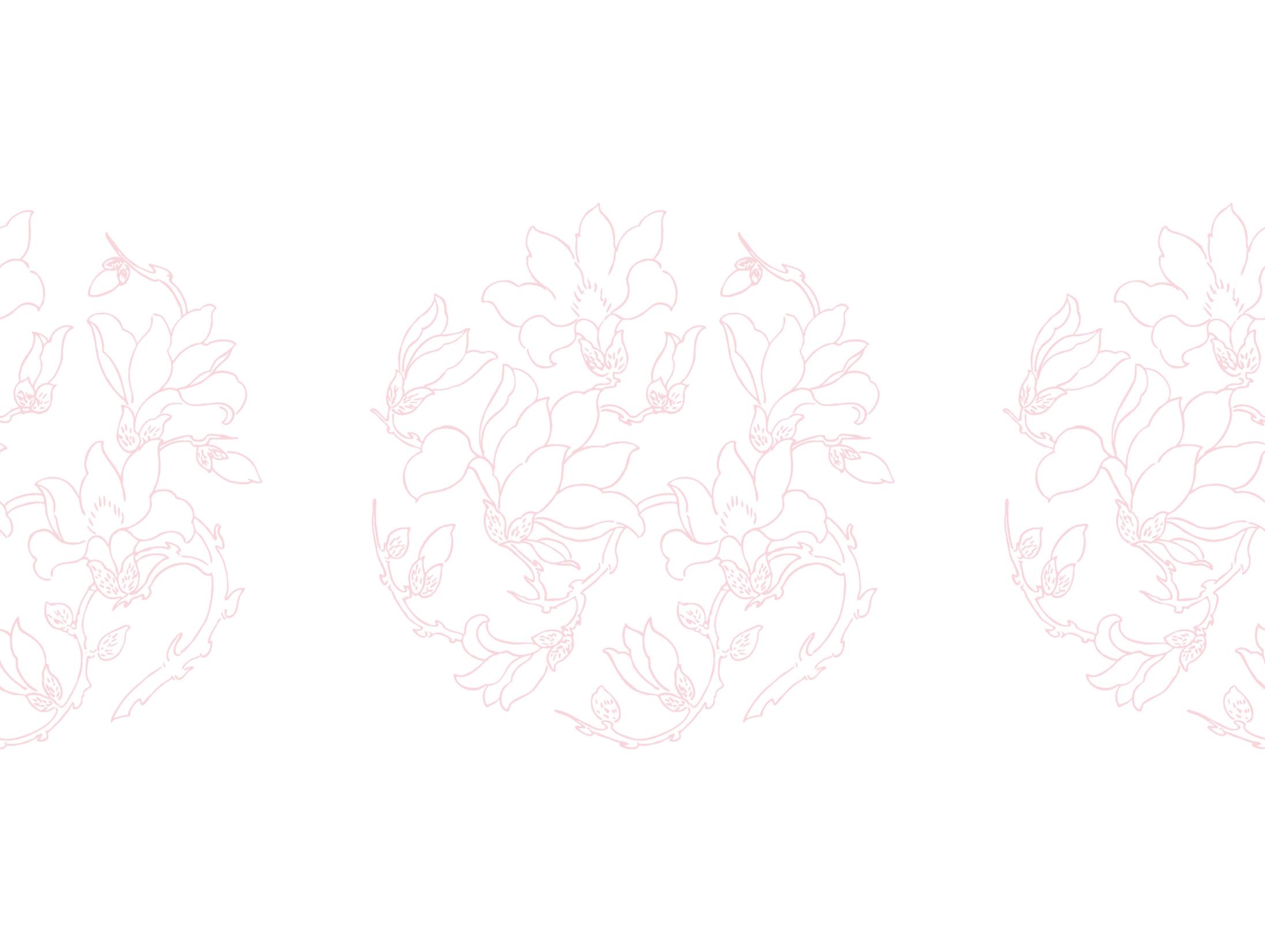 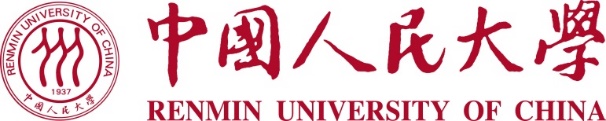 “Replacing” LLMs
Approaches:

Augmented Language Models

New Architecture for Language Models

Pros & cons: 

high risk & high reward
35
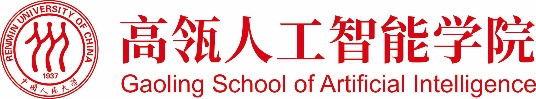 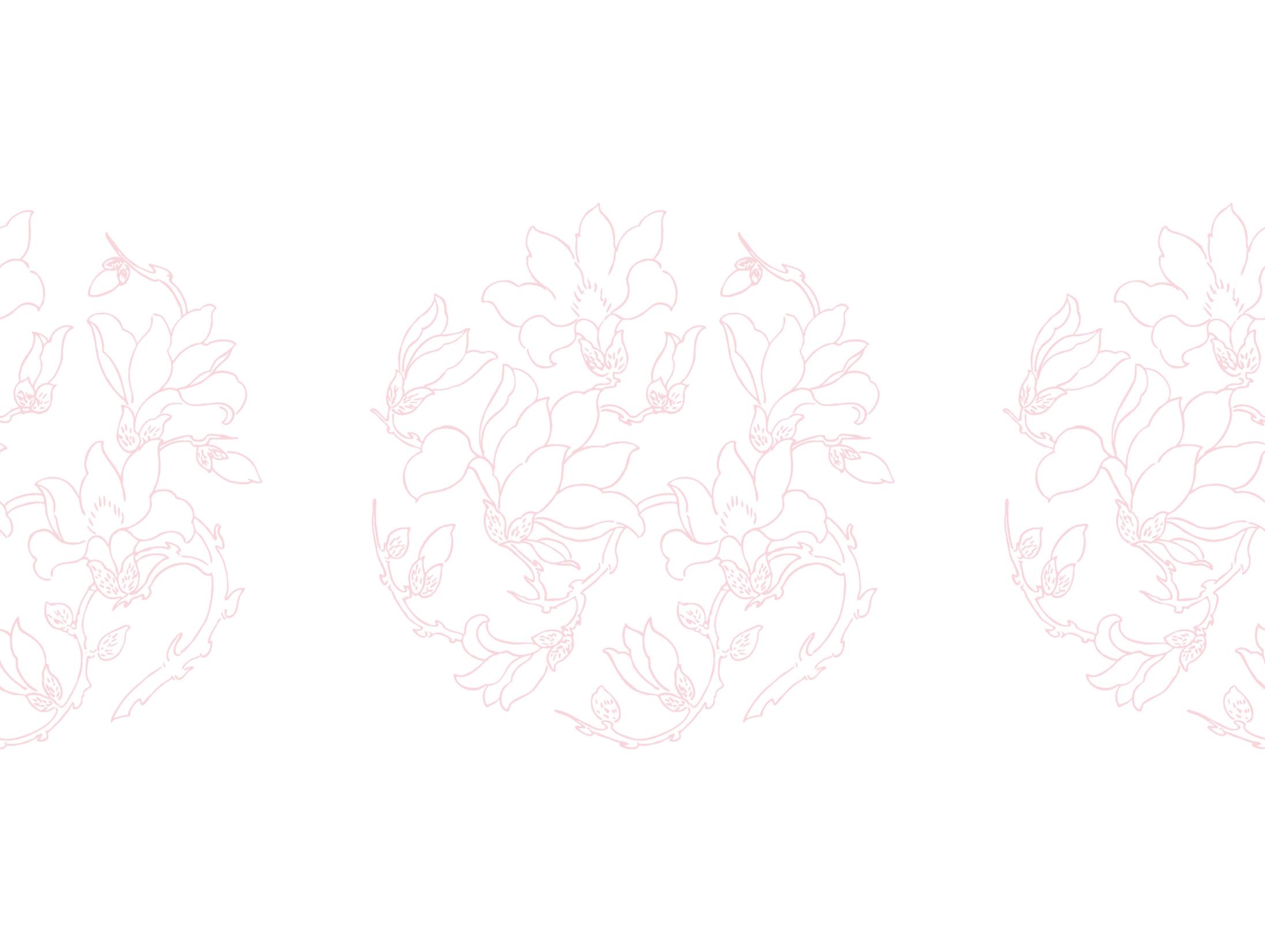 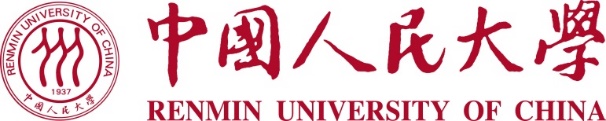 Augmented Language Models: Toolformer
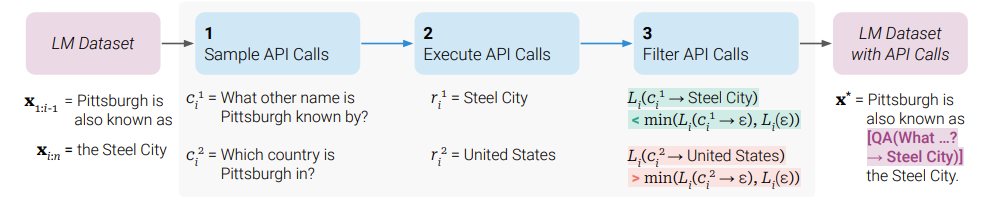 36
[Speaker Notes: https://arxiv.org/abs/2302.04761]
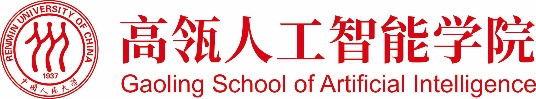 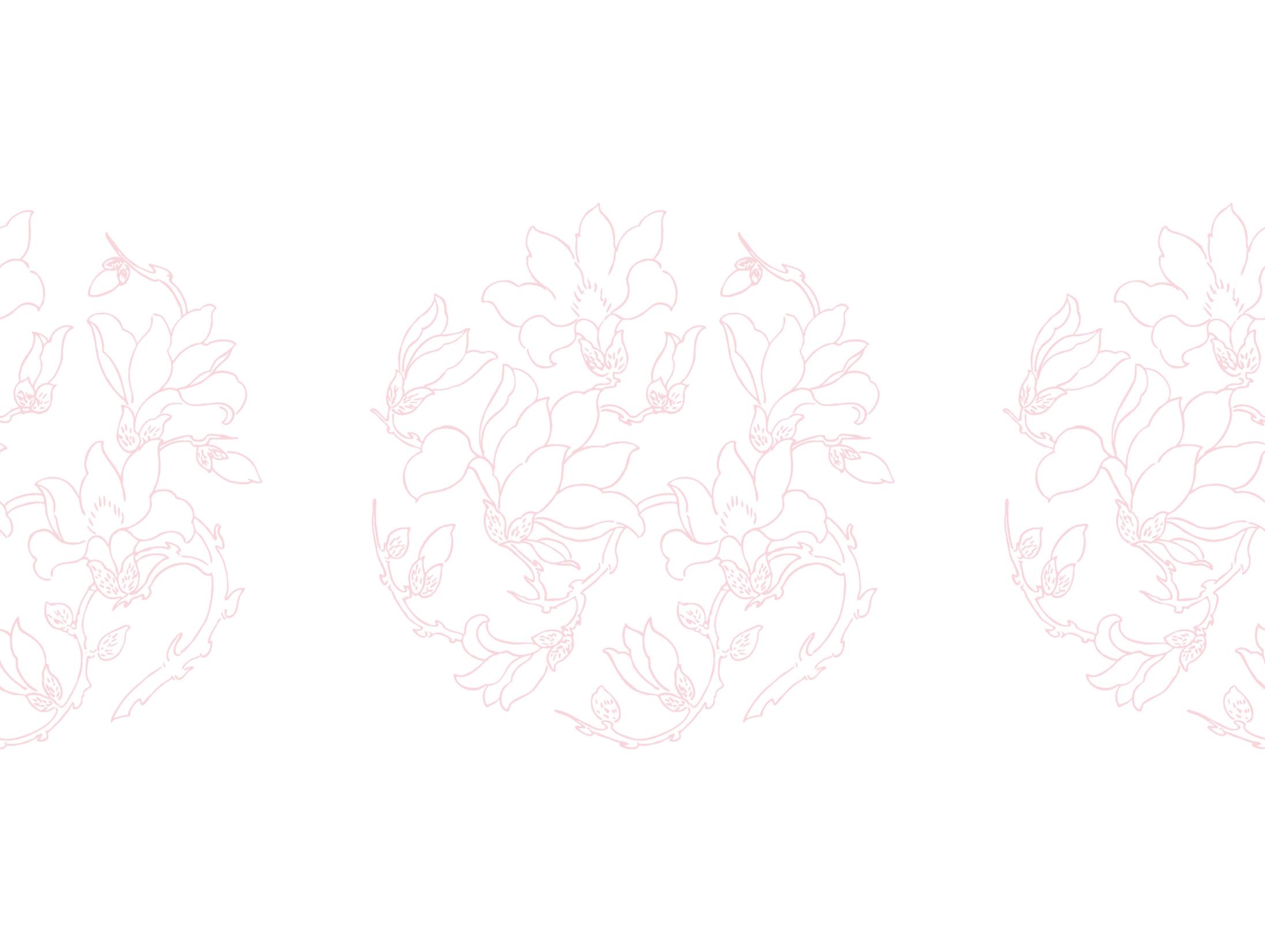 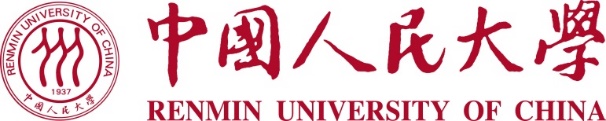 New Architecture for Language Models: AFT
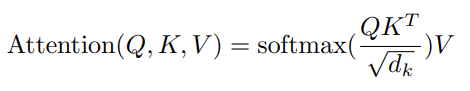 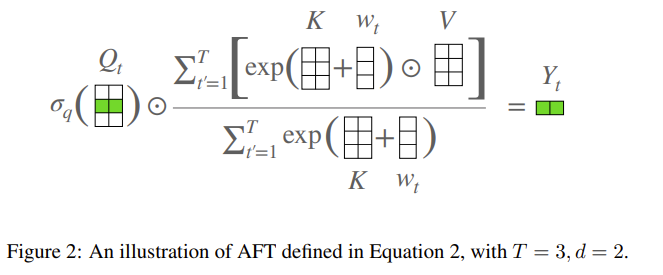 37
[Speaker Notes: https://arxiv.org/abs/2105.14103
其他的很多领域也可以有research with / about ChatGPT, 例如数学]
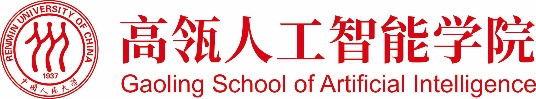 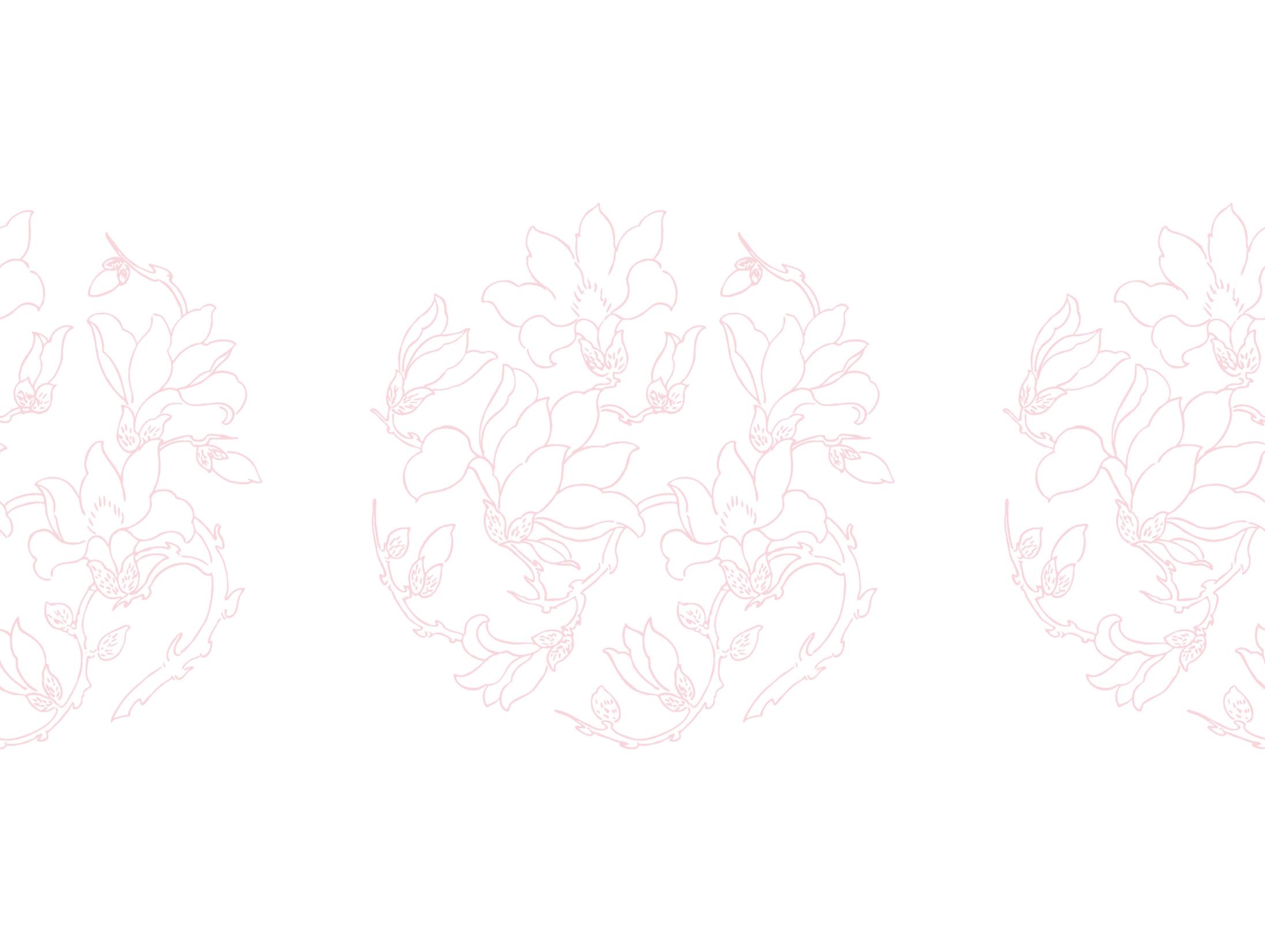 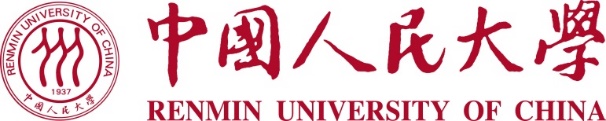 5. Summary
38
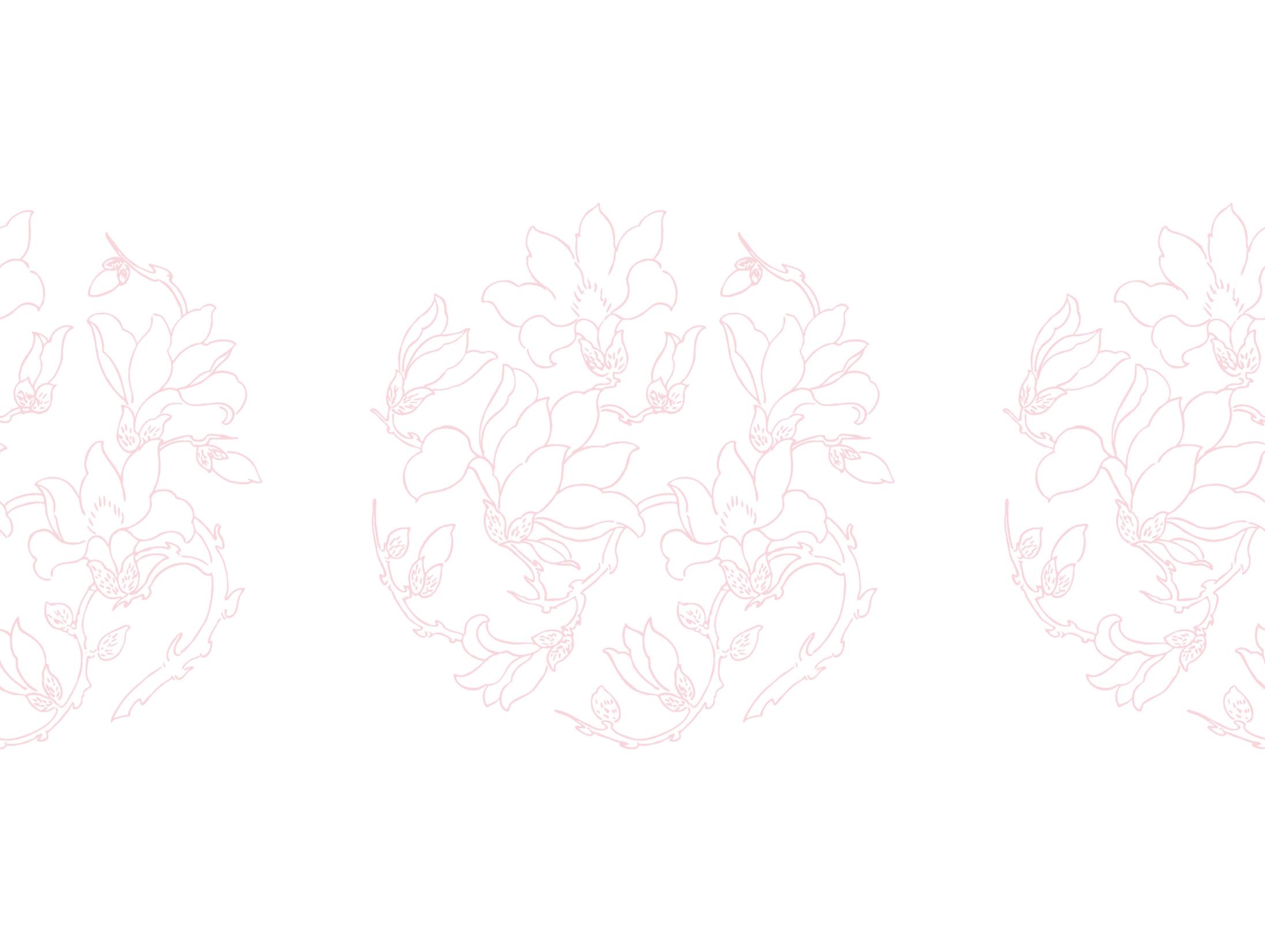 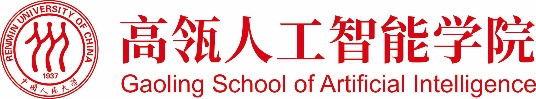 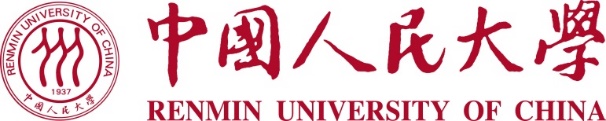 A new 
Moore’s Law 
is coming!
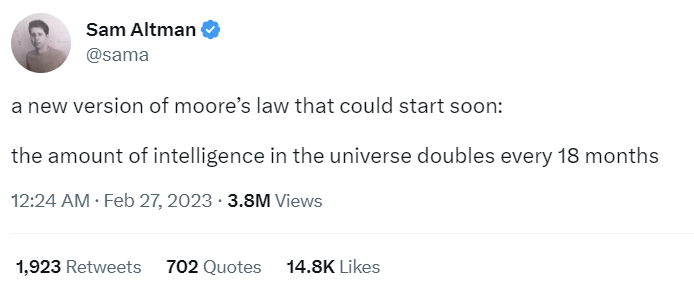 39
[Speaker Notes: LLM is becoming a part of our life (daily usage, research baselines)
Embracing New Technologies. LLM can not replace us, those who can use LLM can replace us.
For research fellows: we still have a long way to go]
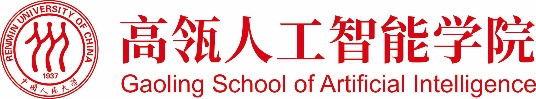 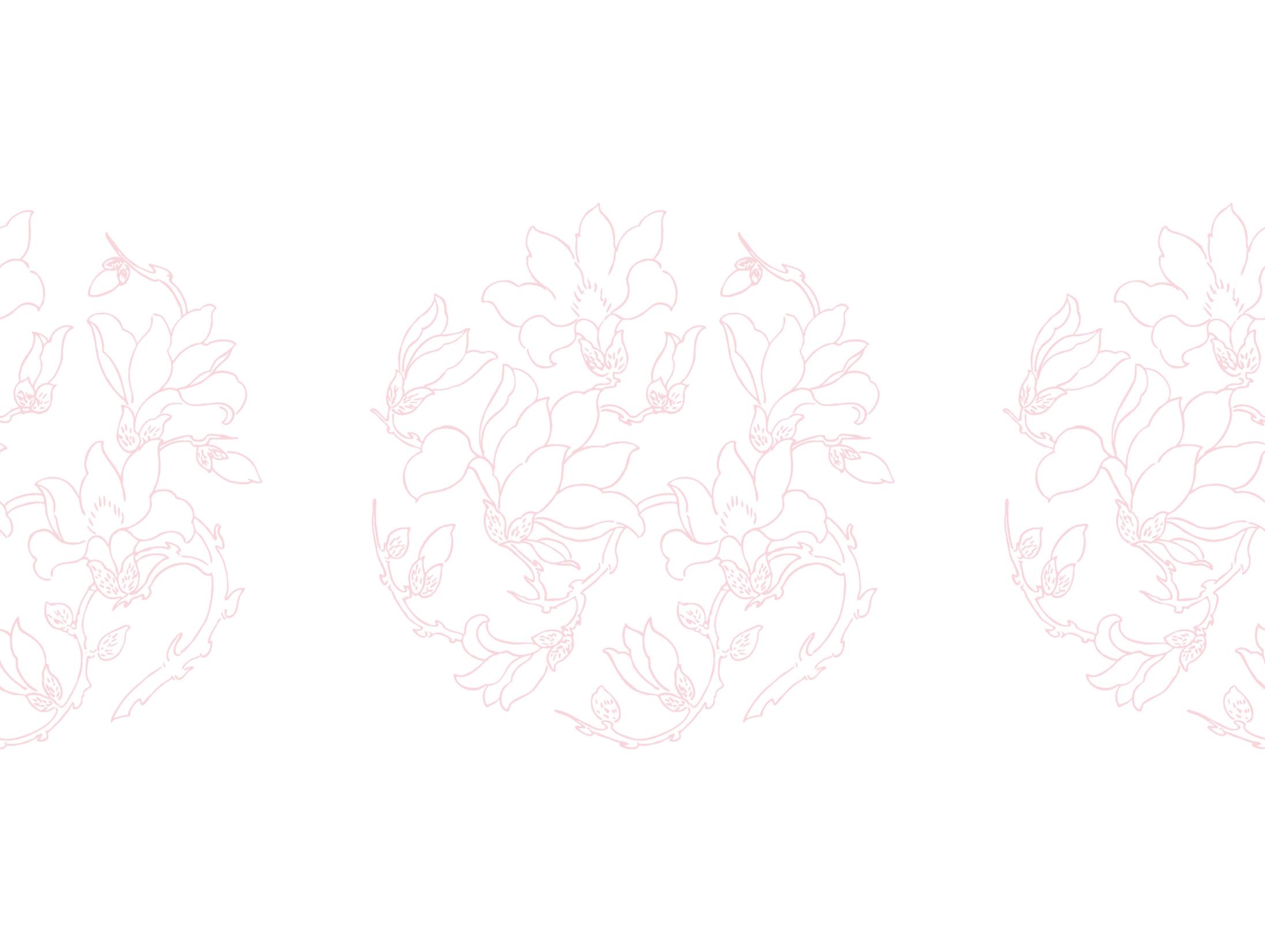 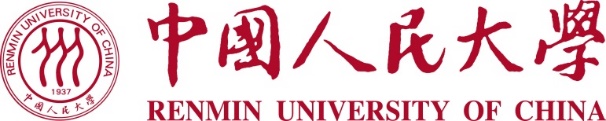 Thanks!
Email: wangzihan0527@ruc.edu.cn
Homepage: zihanwang314.github.io
40